Scenario Discovery for Probabilistic Ensembles of a Coupled Human-Earth System Model
Jen Morris 
and 
Kenny Cox
MIT Joint Program on the Science and Policy of Global Change
August 8, 2024
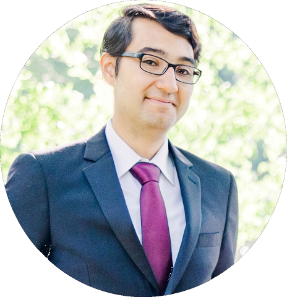 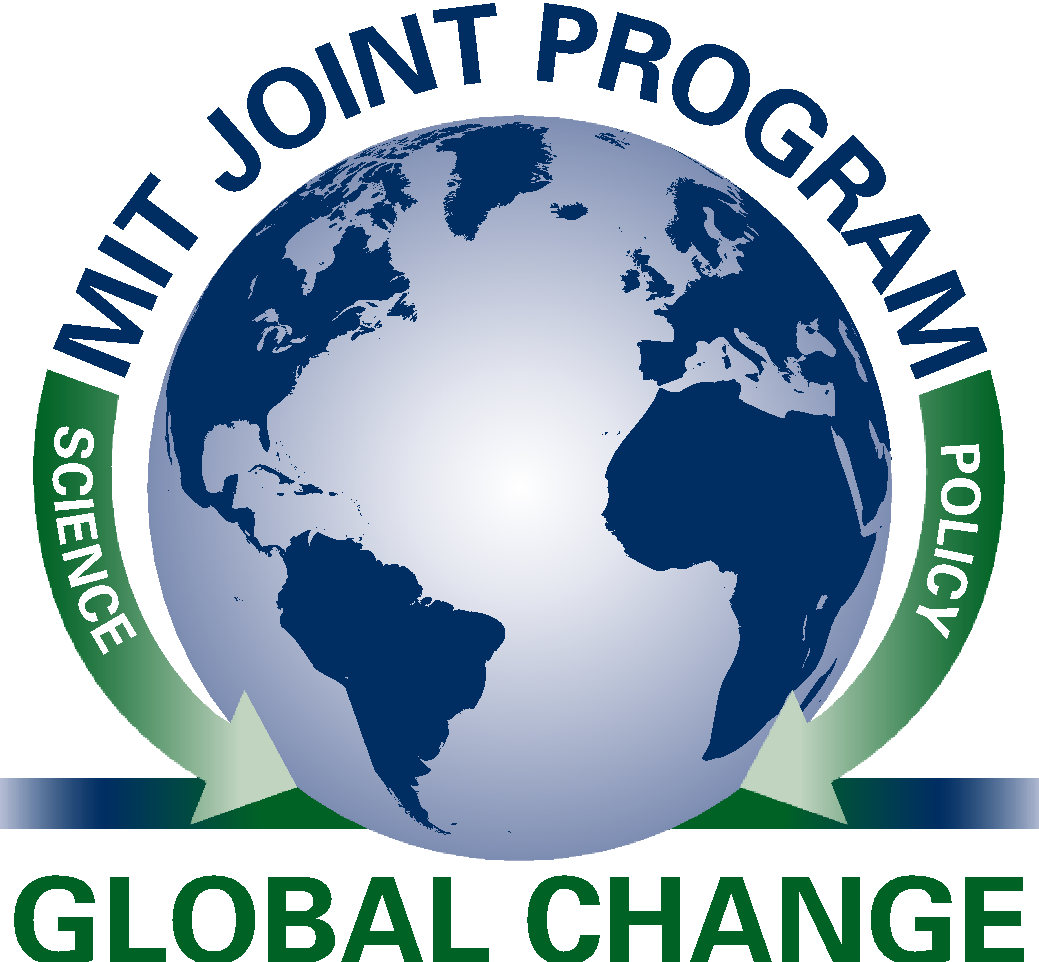 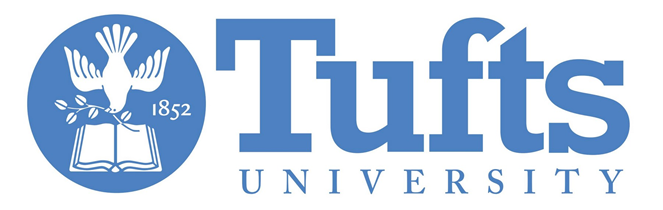 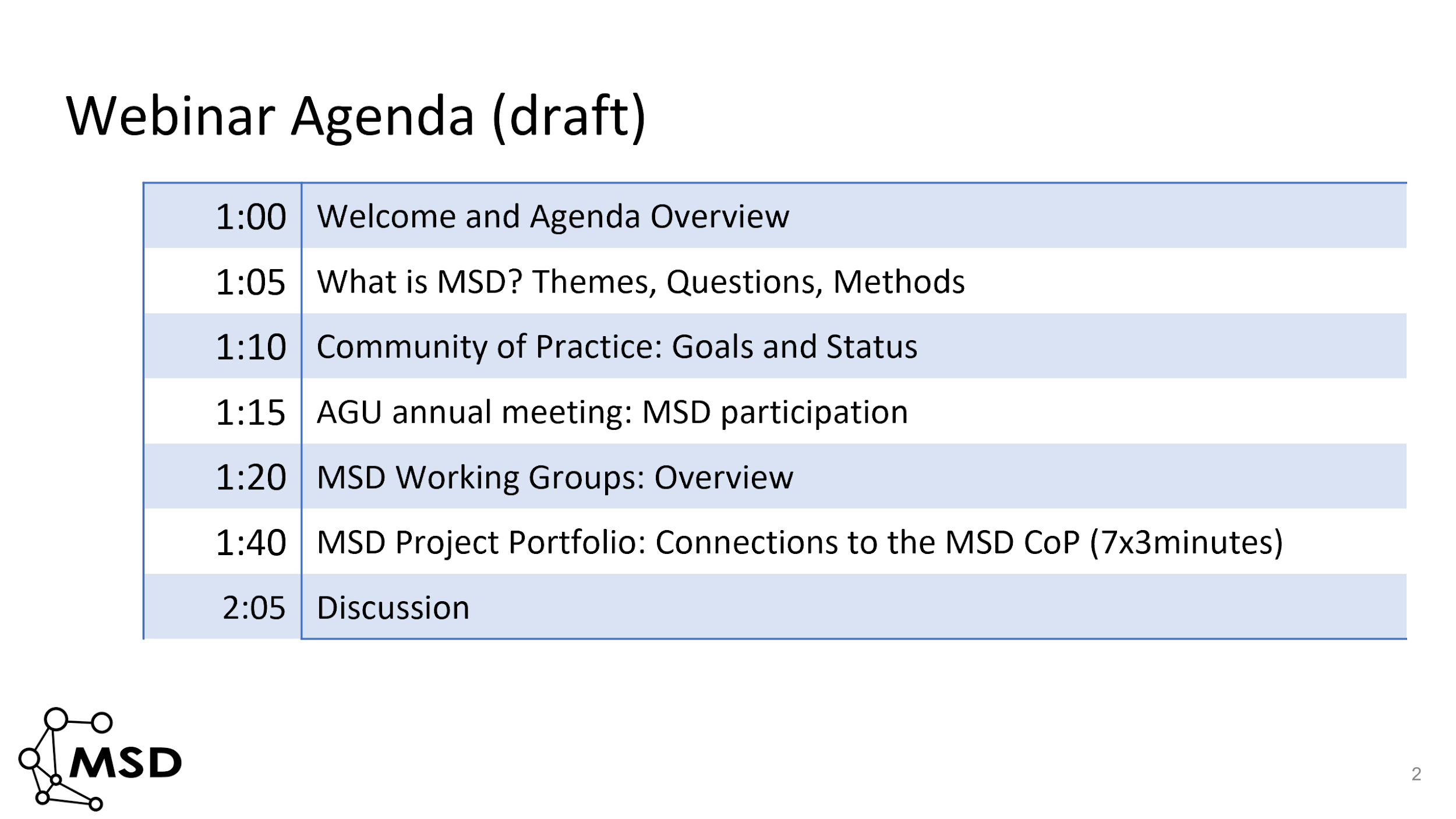 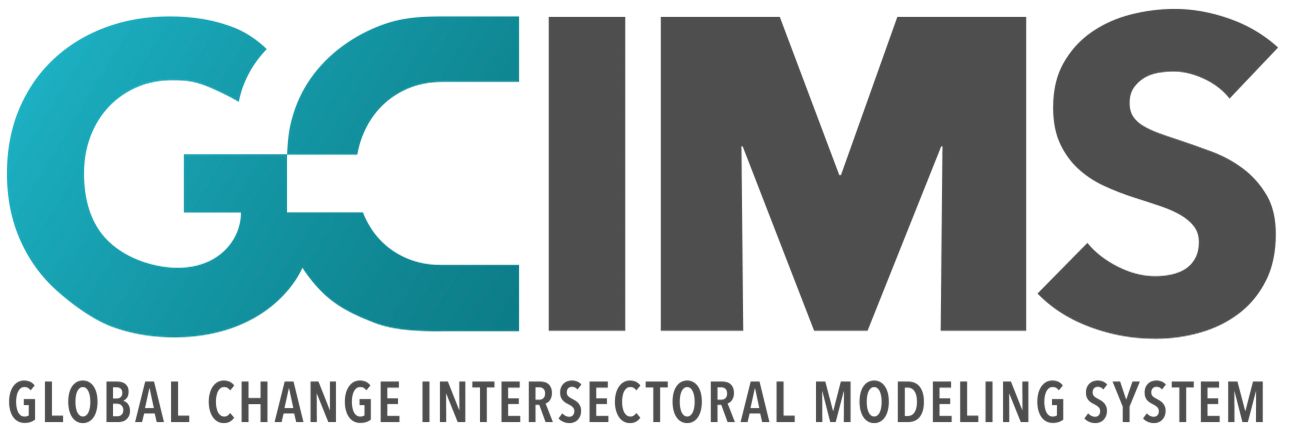 MultiSector Dynamics
BIOLOGICAL AND ENVIRONMENTAL RESEARCH 
Earth and Environmental System Modeling
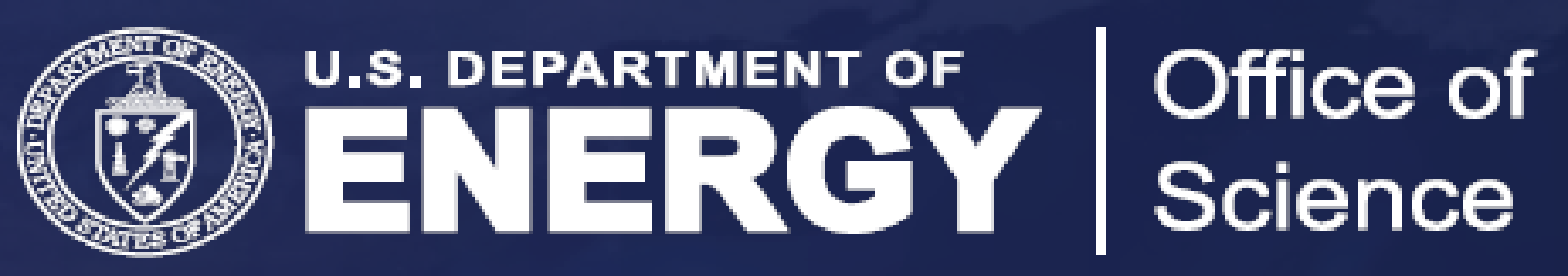 Coupled Human-Earth System Models
MIT Integrated Global System Modeling (IGSM) Framework
Used to explore potential future outcomes for emissions, economics, energy, land, water, climate, etc.

Uncertainty is often represented through sensitivity analysis, scenarios and model comparisons, which do not provide a probabilistic interpretation

We take a probabilistic approach to uncertainty, creating probabilistic integrated socio-economic and climate projections
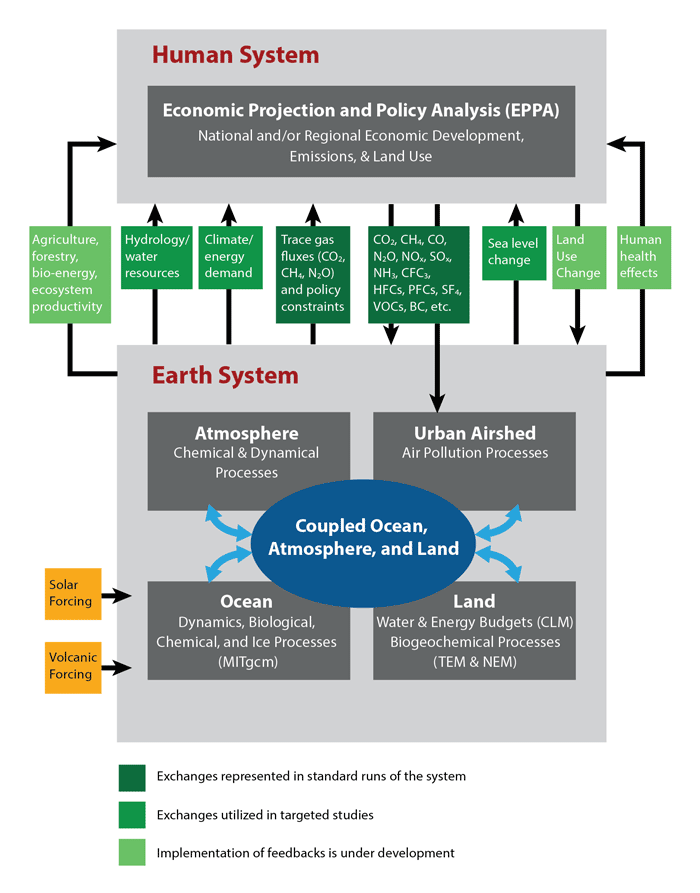 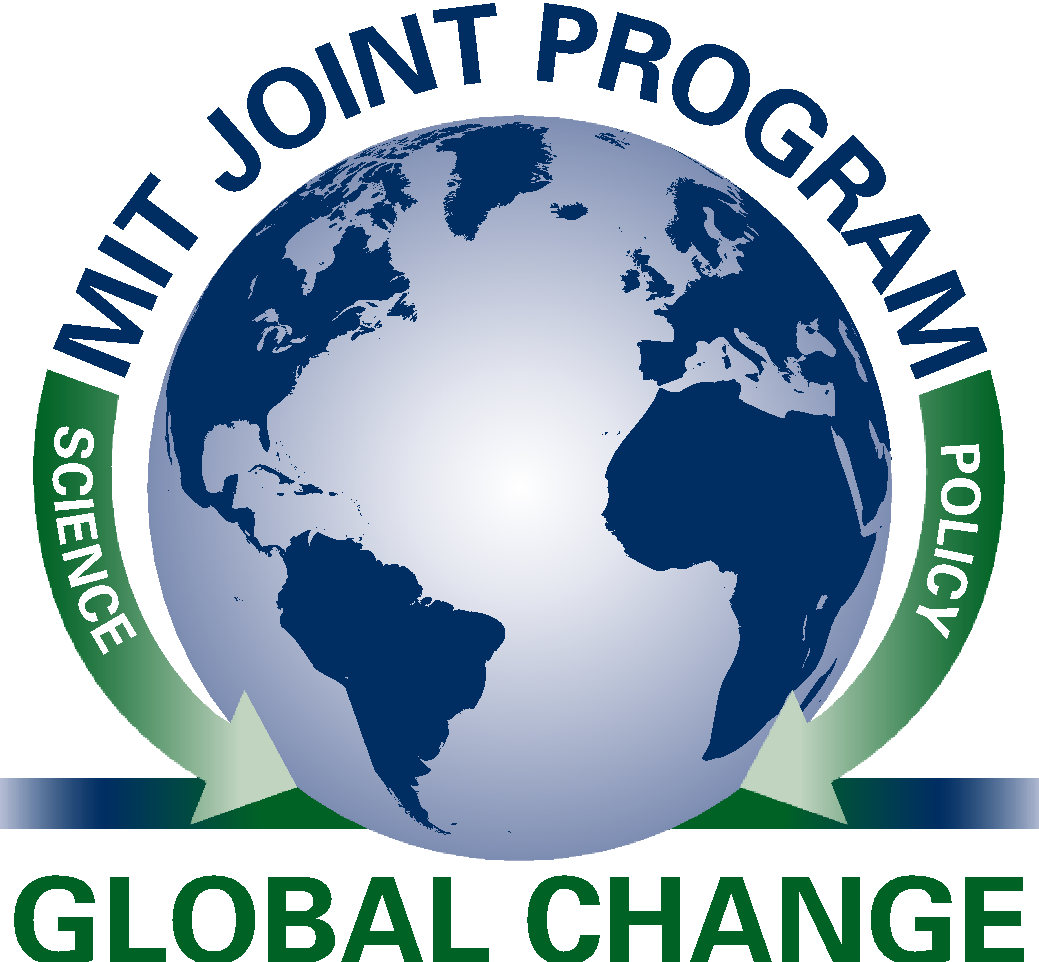 ‹#›
http://globalchange.mit.edu/
[Speaker Notes: -Many coupled human-Earth system models have been developed to explore potential future energy, emissions, climate and other outcomes of interest. The MIT Integrated Global System Modeling Framework is one such model. 
-While these exercises are useful and can provide great insights, they can limit the uncertainty space explored and they also provide no probabilistic interpretation.]
Uncertainty Quantification via Traditional Monte Carlo Approach
Probability distributions for socio-economic & climate input parameters are developed & sampled
Simulated through MIT integrated models to explore a range of possible future outcomes 
For a set of ensemble scenarios with different long-term temperature targets
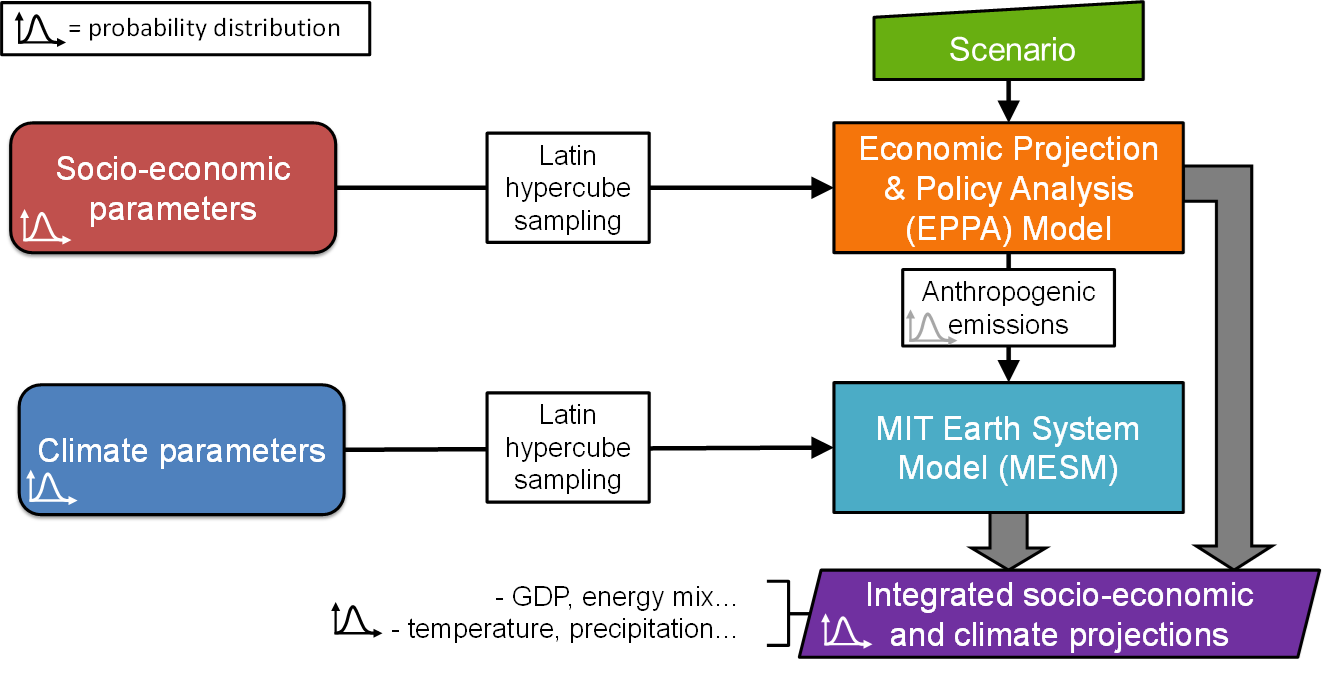 Labor/Capital Productivity
Population
Energy Technology Costs 
Energy Efficiency Improvements
Fossil Fuel Resource Availability
Rate of Technology Penetration
Elasticities of Substitution
Land Productivity
Climate Sensitivity
Ocean Heat Uptake
Aerosol Forcing
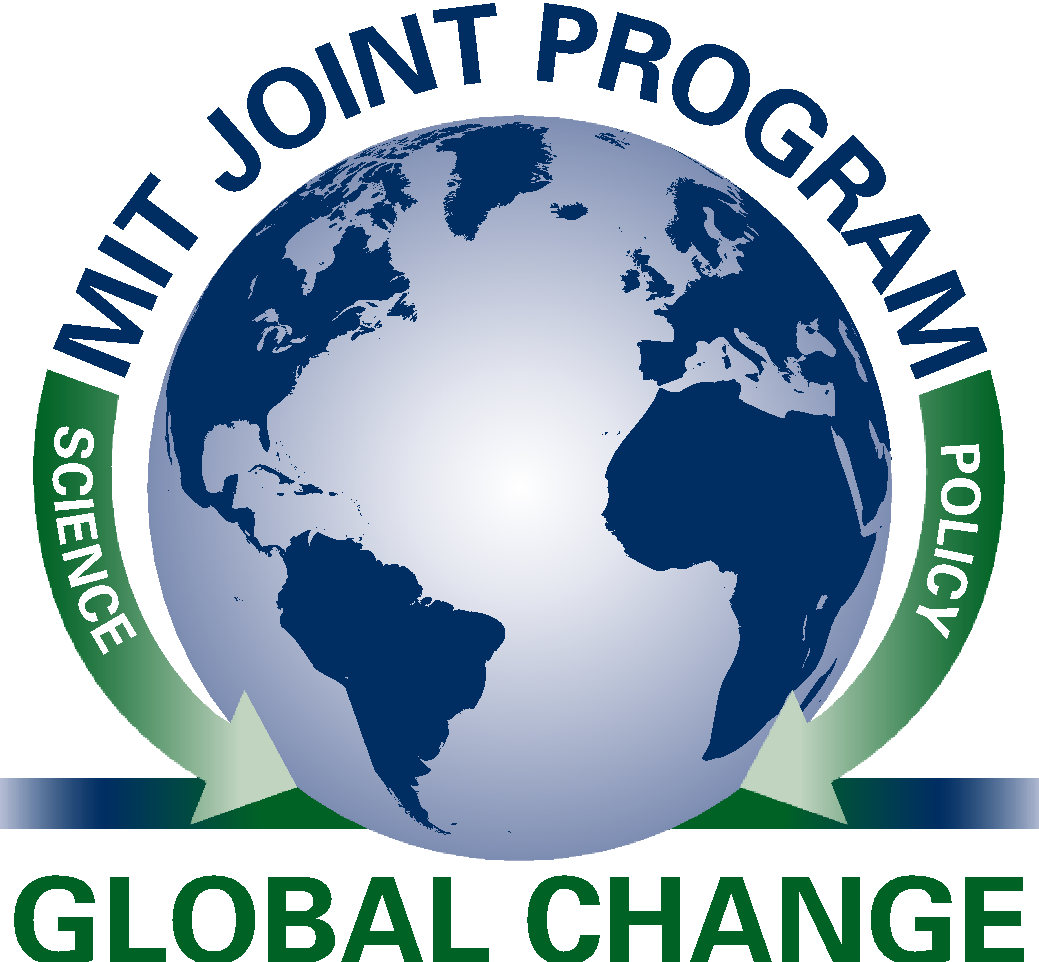 ‹#›
Distributions of Key Results
Morris et al. (2022)
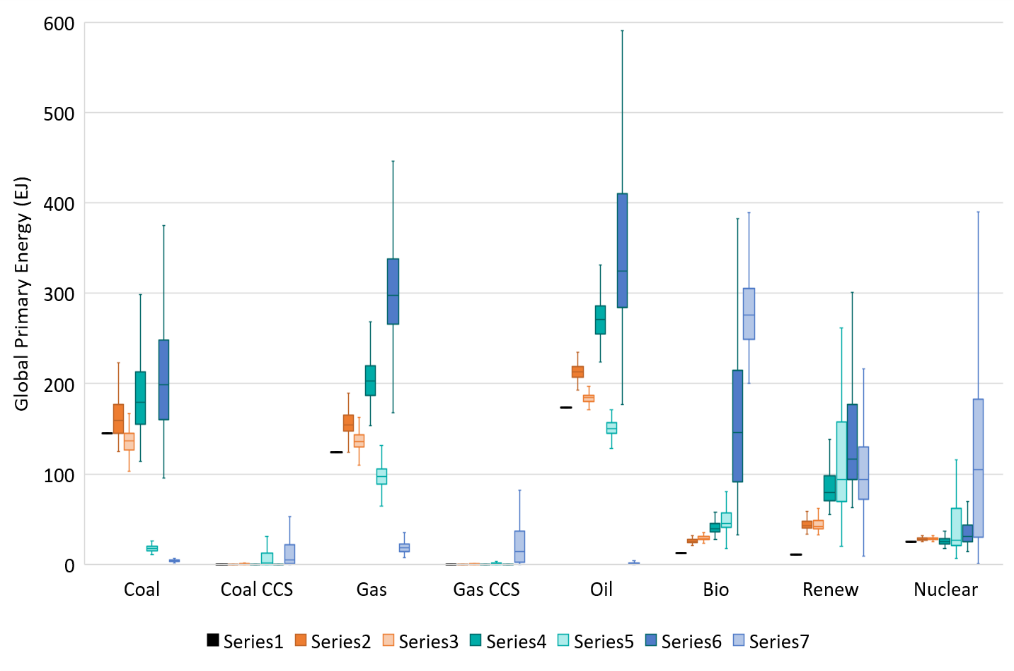 Temperature
GDP
Emissions
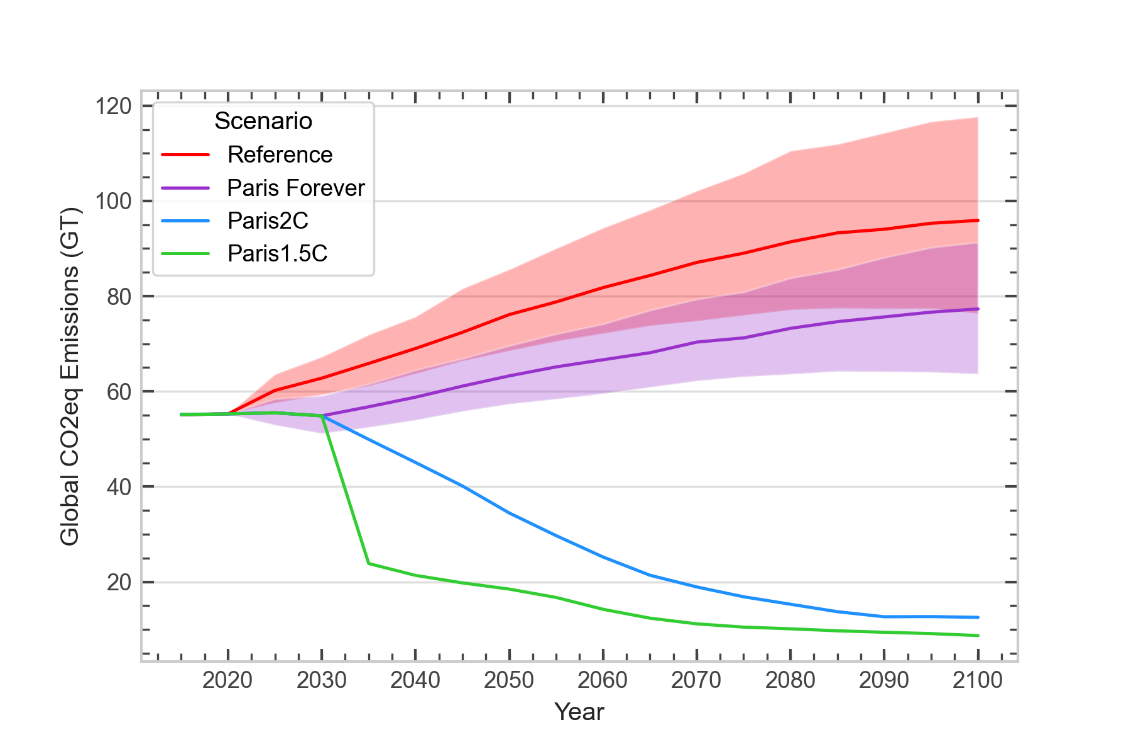 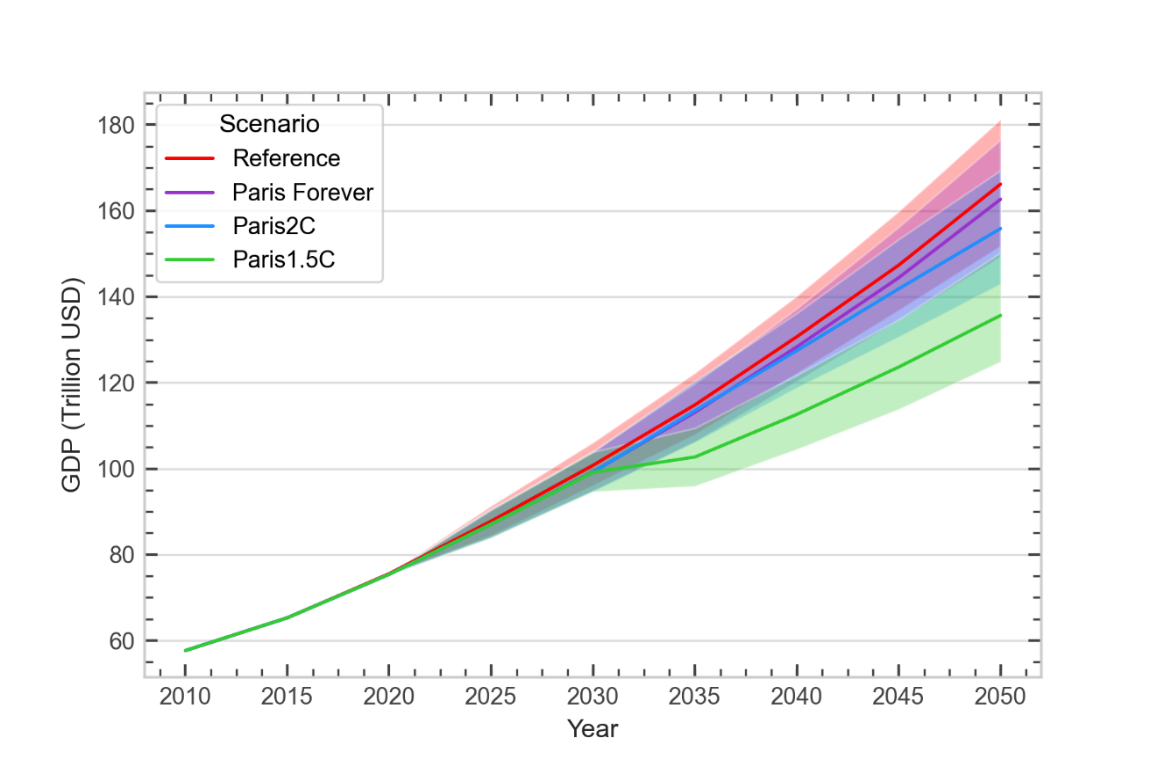 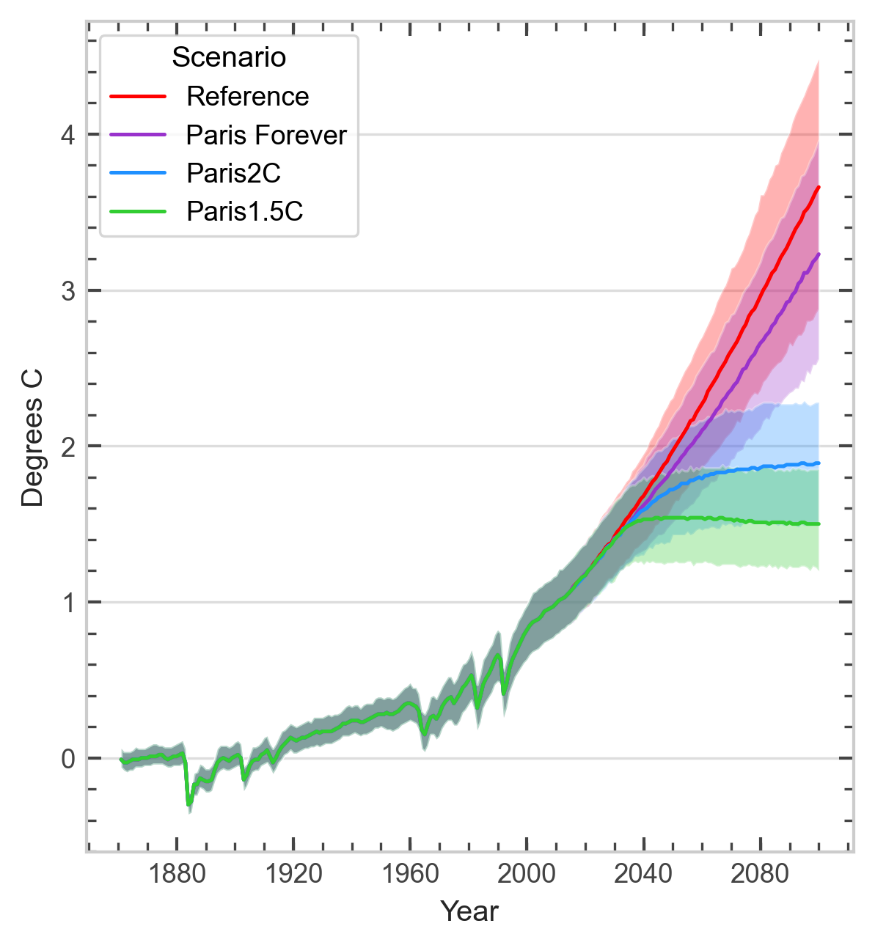 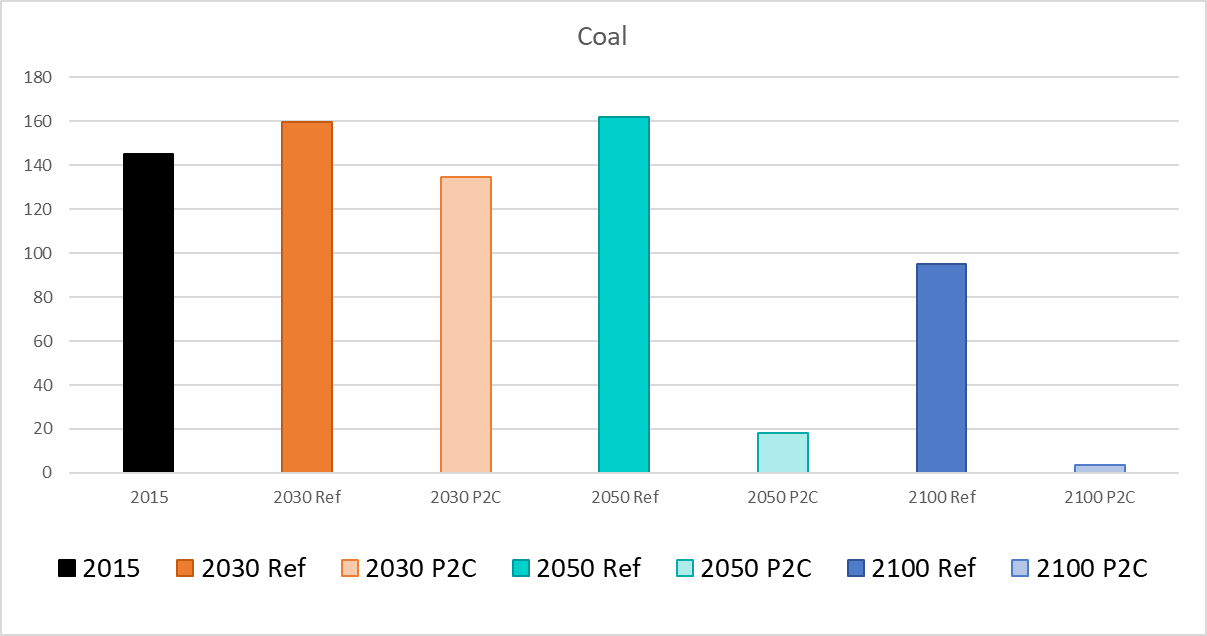 Sectoral Emissions Intensity
Energy Mix
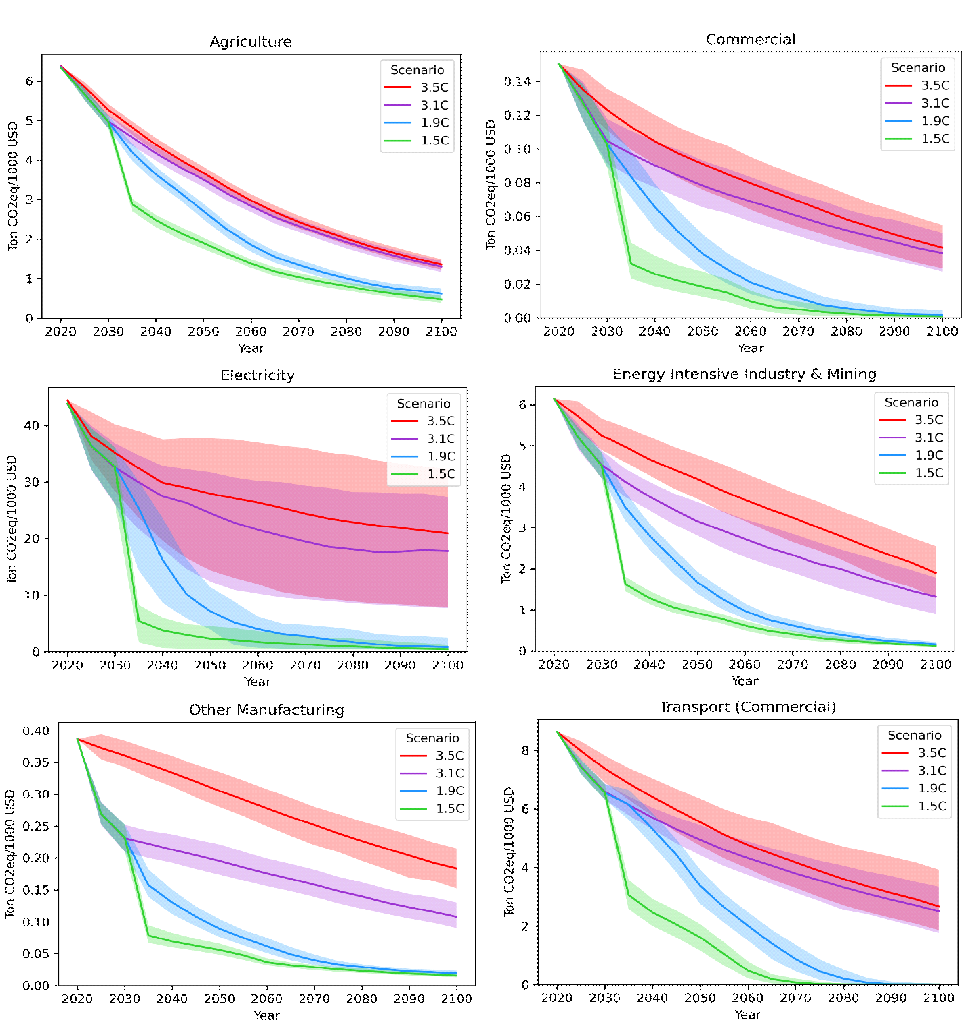 Precipitation; Sectoral Output; Air Pollutants; Land Use; Water Demand….
‹#›
Probabilistic Ensembles
Probabilistic Ensembles
Approach more fully and systematically explores uncertainty space compared to limited number of scenarios and provides insight about likelihood of outcomes 
BUT, some challenges:
1) Produces a lot of data- difficult to explore and extract insights
2) Distributions of each outcome are separately characterized and so relationships that may exist over time or among outcomes are lost





				🡪 Scenario discovery can address these issues
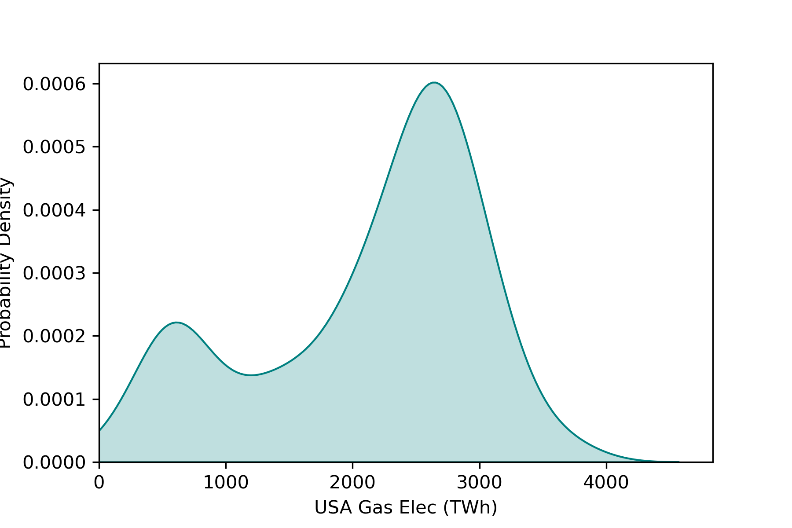 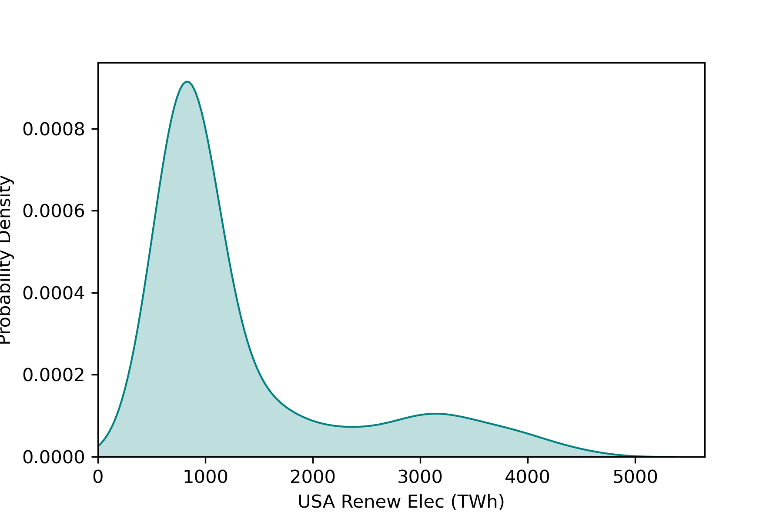 USA Renew Elec 2050
USA Gas Elec 2050
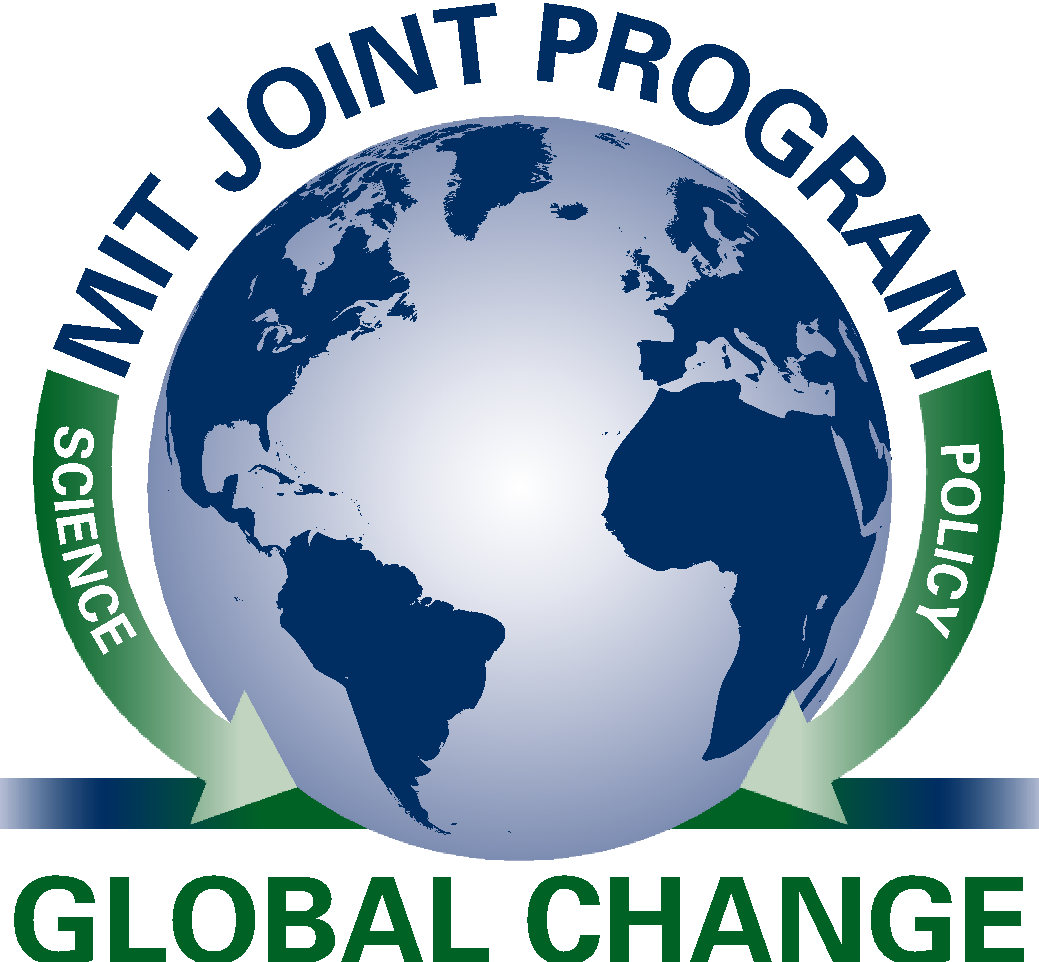 ‹#›
Scenario Discovery
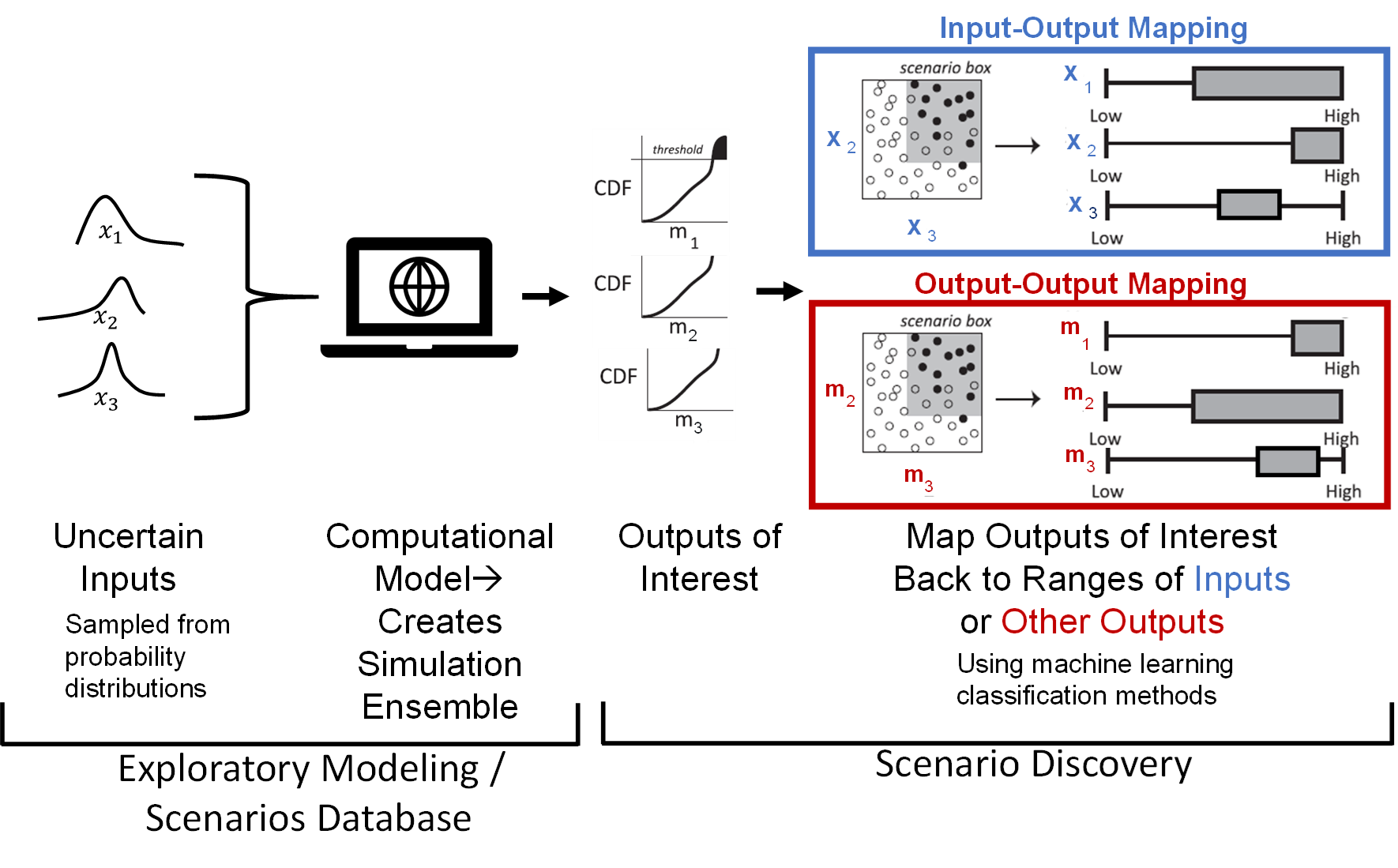 Tools for screening databases of model simulations to identify outcomes of interest and their conditions for occurring
(e.g. Classification and Regression Trees (CART), Random Forest Classifiers, etc. )
Scenario Discovery Visualization Tool
scenariodiscovery.mit.edu
(beta version: work in progress)
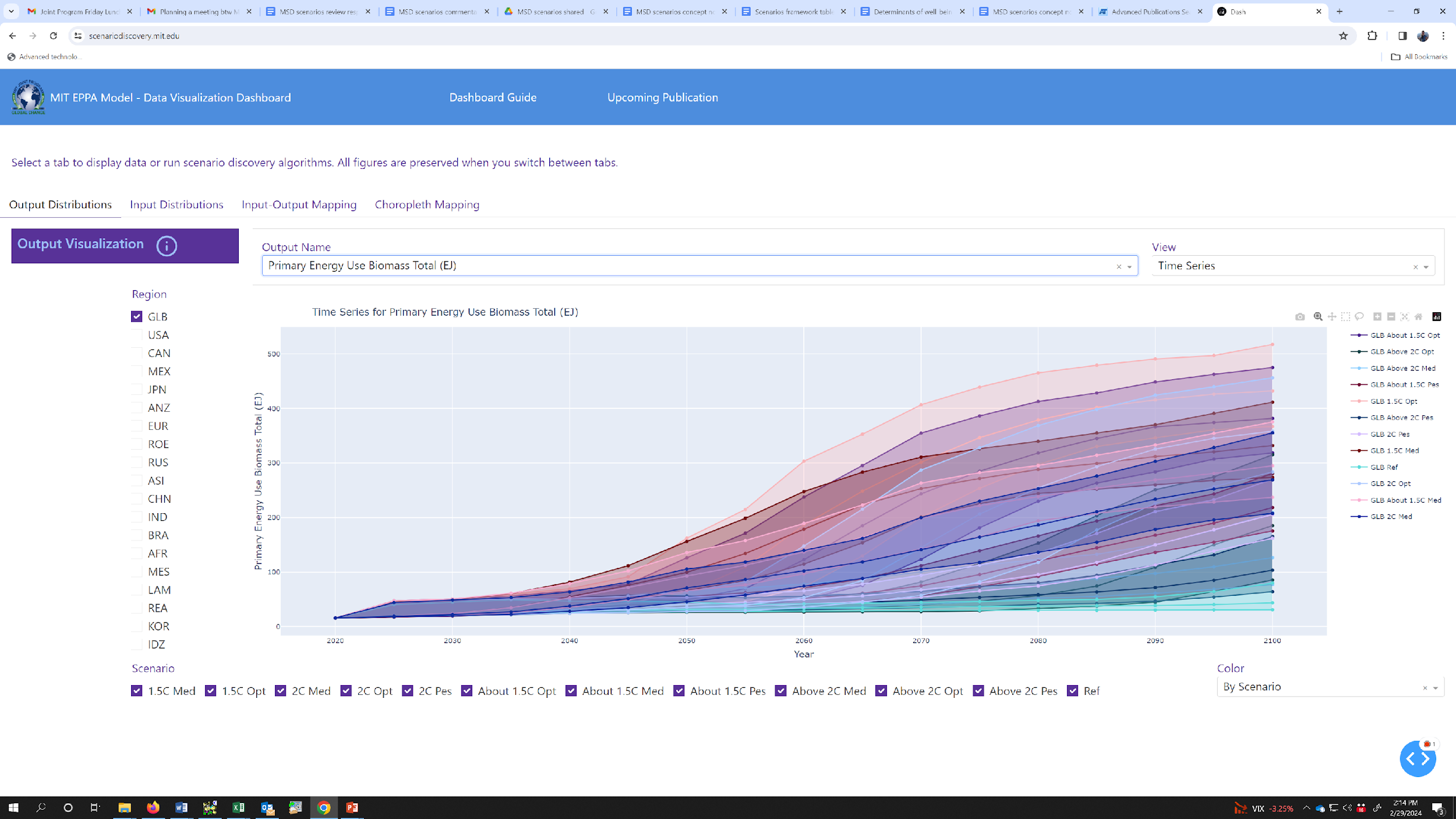 Interactive Web-Based Platform to: 
Visualize results of ensembles
Elucidate how different outcomes and inputs are related 
Identify individual scenarios of interest for particular studies

Steps:
Create database of large ensembles of model scenarios
Create flexible web-based platform that calls from database and allows users to visualize results and relationships among selected variables
Tool enables quick exploration and analysis of: 
distributions of model outputs
input distributions driving ensembles
relationships between inputs and outputs, and how they change over time, across regions and scenarios
relationships between different outputs and potential tradeoffs
output patterns over time and their drivers
geographic maps of outputs
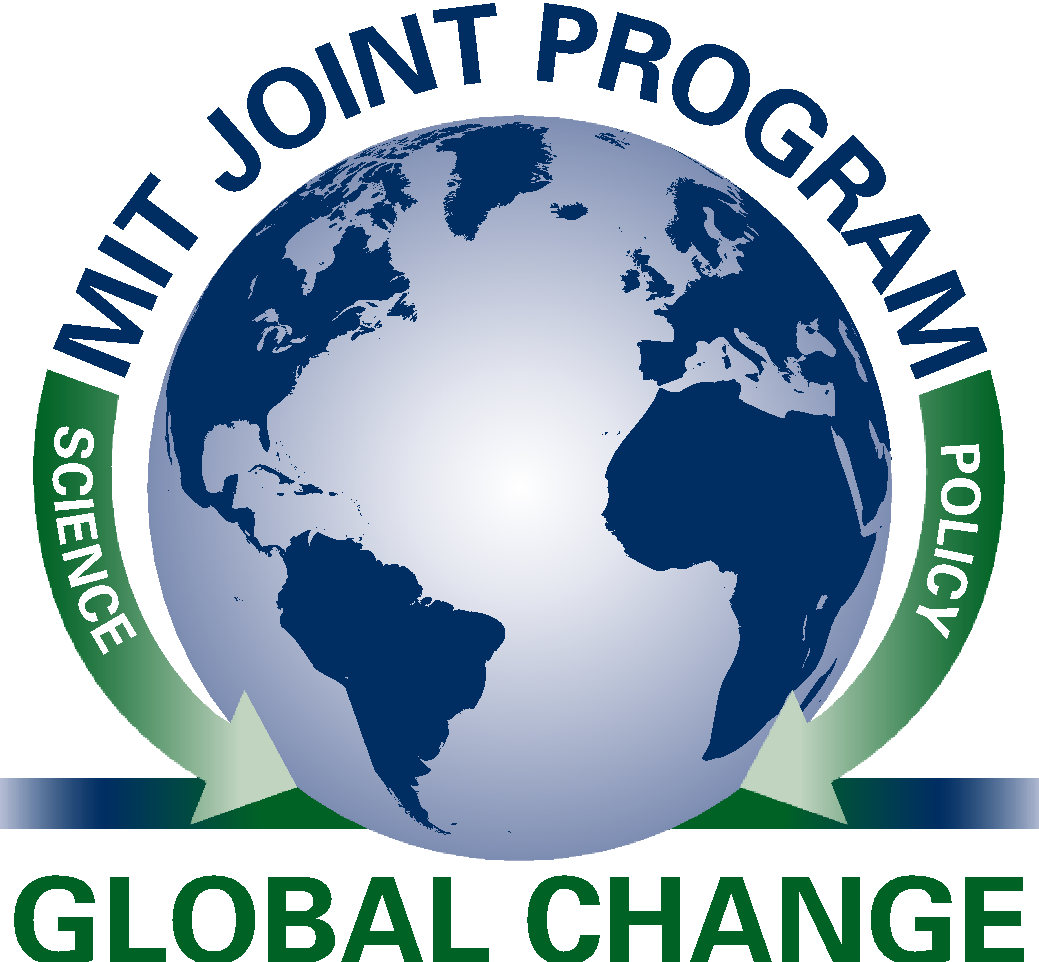 ‹#›
http://globalchange.mit.edu/
Application to Renewable Energy Penetration
Input-Output mapping: Identifies key drivers of outcome of interest
2C Scenario in 2050
Reference Scenario in 2050
Fuel Substitution
Cost Wind+Bio
% Renew
Cost Wind+Bio
Cost Wind+Gas
% Renew
Cost 
Bio
Cost Wind+Gas
Capital Vintaging
Cost 
Coal Elec
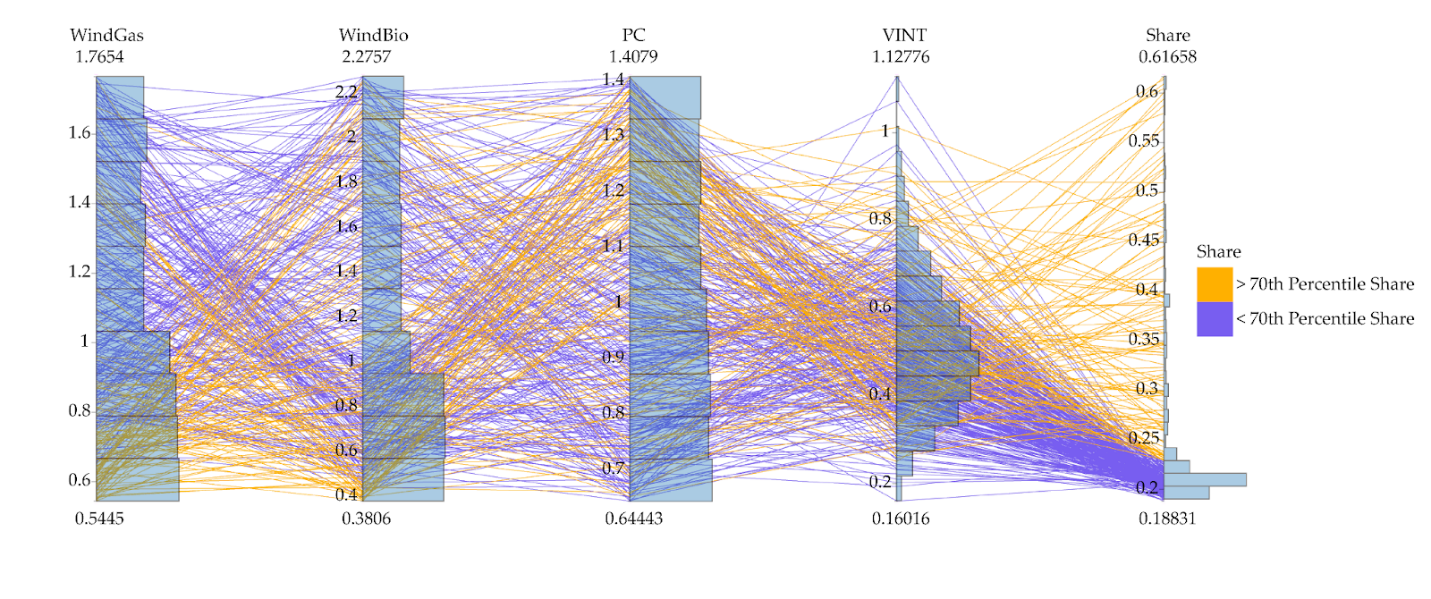 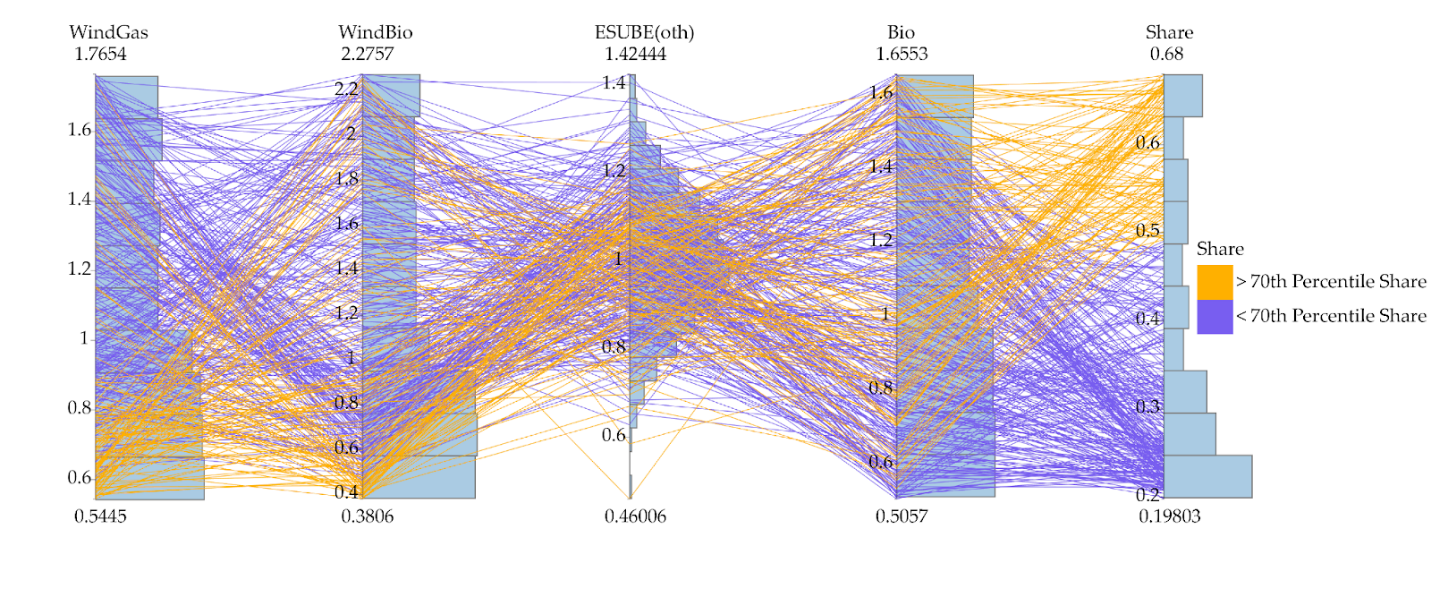 >70th
<70th
>70th
<70th
Reference Feature Importance Scores
2C Feature Importance Scores
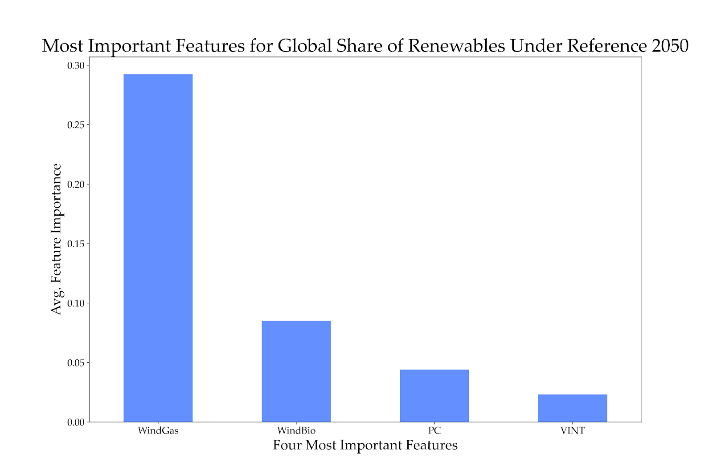 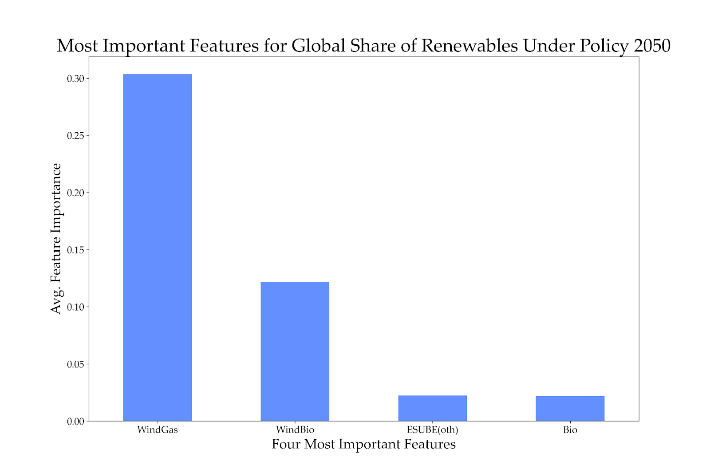 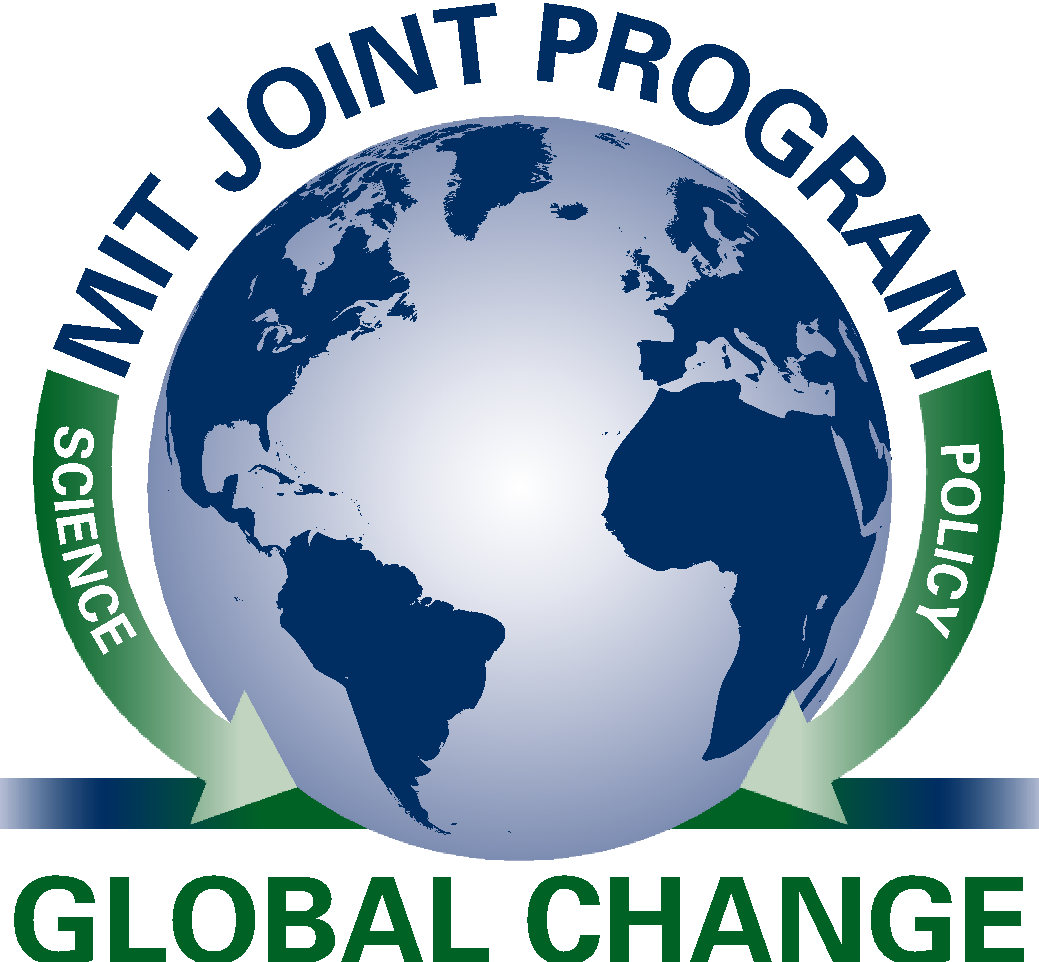 ‹#›
Vintaging
Wind+Gas
Wind+Bio
Coal
Bio
Wind+Gas
Wind+Bio
Fuel Sub
Application to Renewable Energy Penetration
Times series clustering: Identifies dynamics missed by looking at individual years, and main drivers of each cluster
Drivers of Cluster 1 in 2°C Case
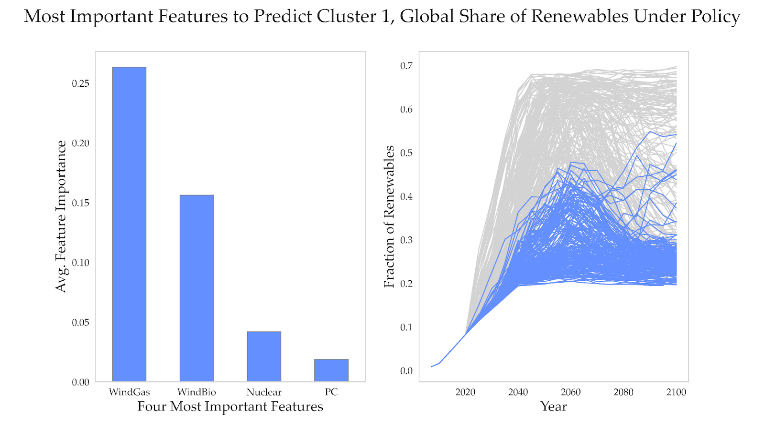 Reference
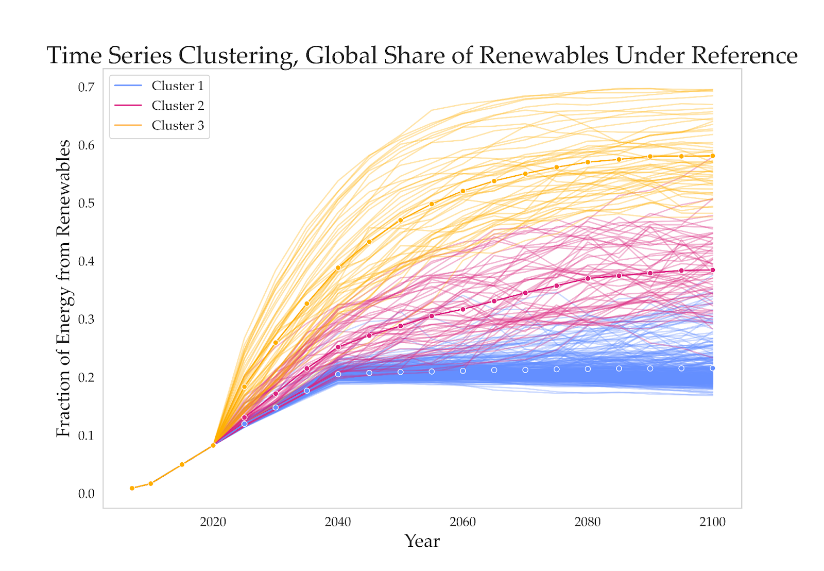 Coal
Nuclear
Wind+Gas
Wind+Bio
Drivers of Cluster 2 in 2°C Case
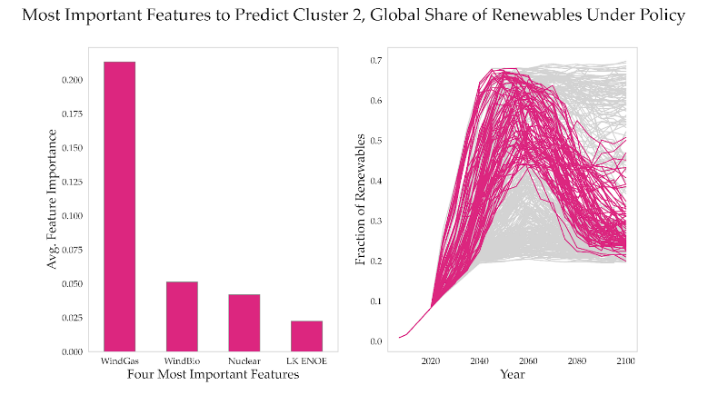 2C
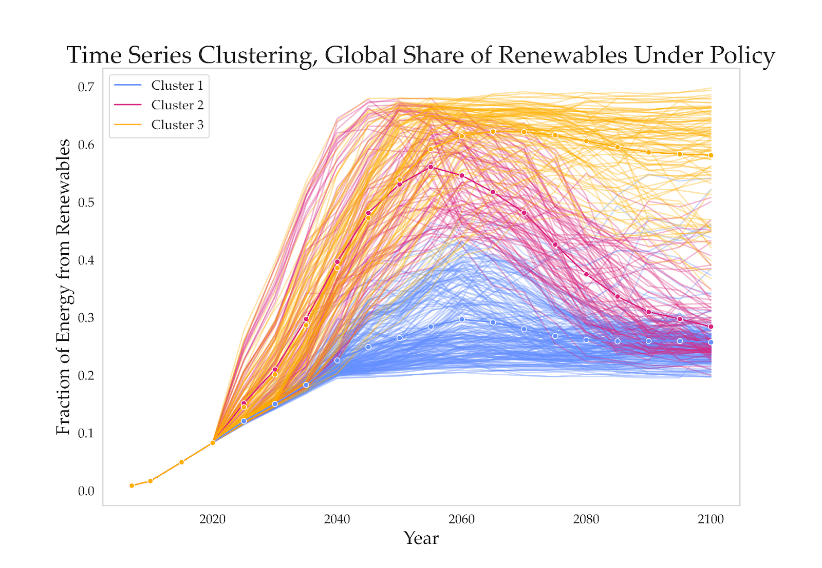 2C
Nuclear
Wind+Bio
L-K Elas
Wind+Gas
Drivers of Cluster 3 in 2°C Case
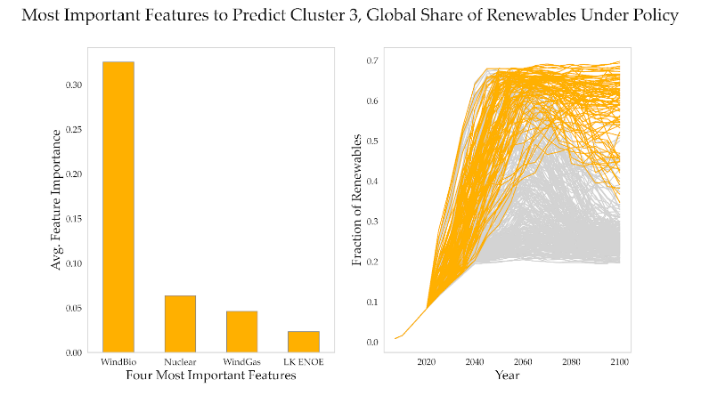 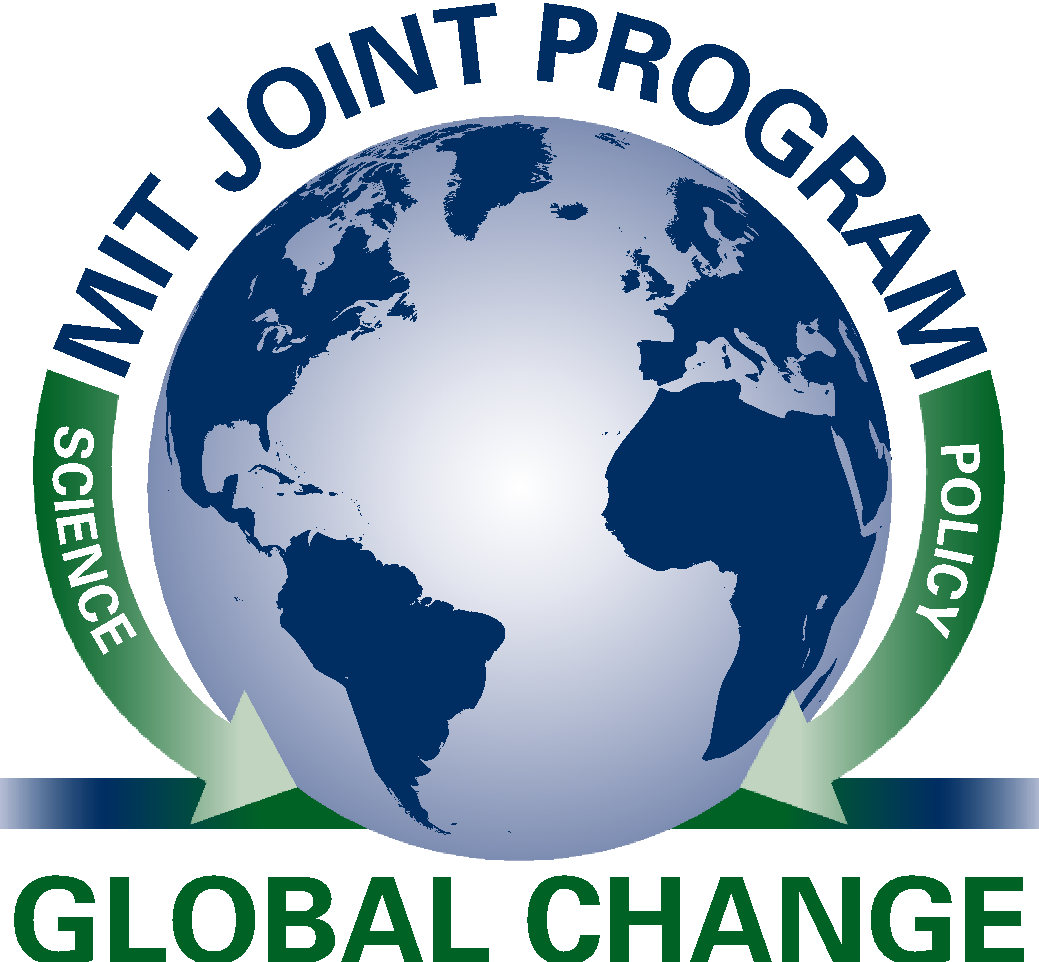 ‹#›
Nuclear
Wind+Gas
Wind+Bio
L-K Elas
Application to Renewable Energy Penetration
2C
Reference
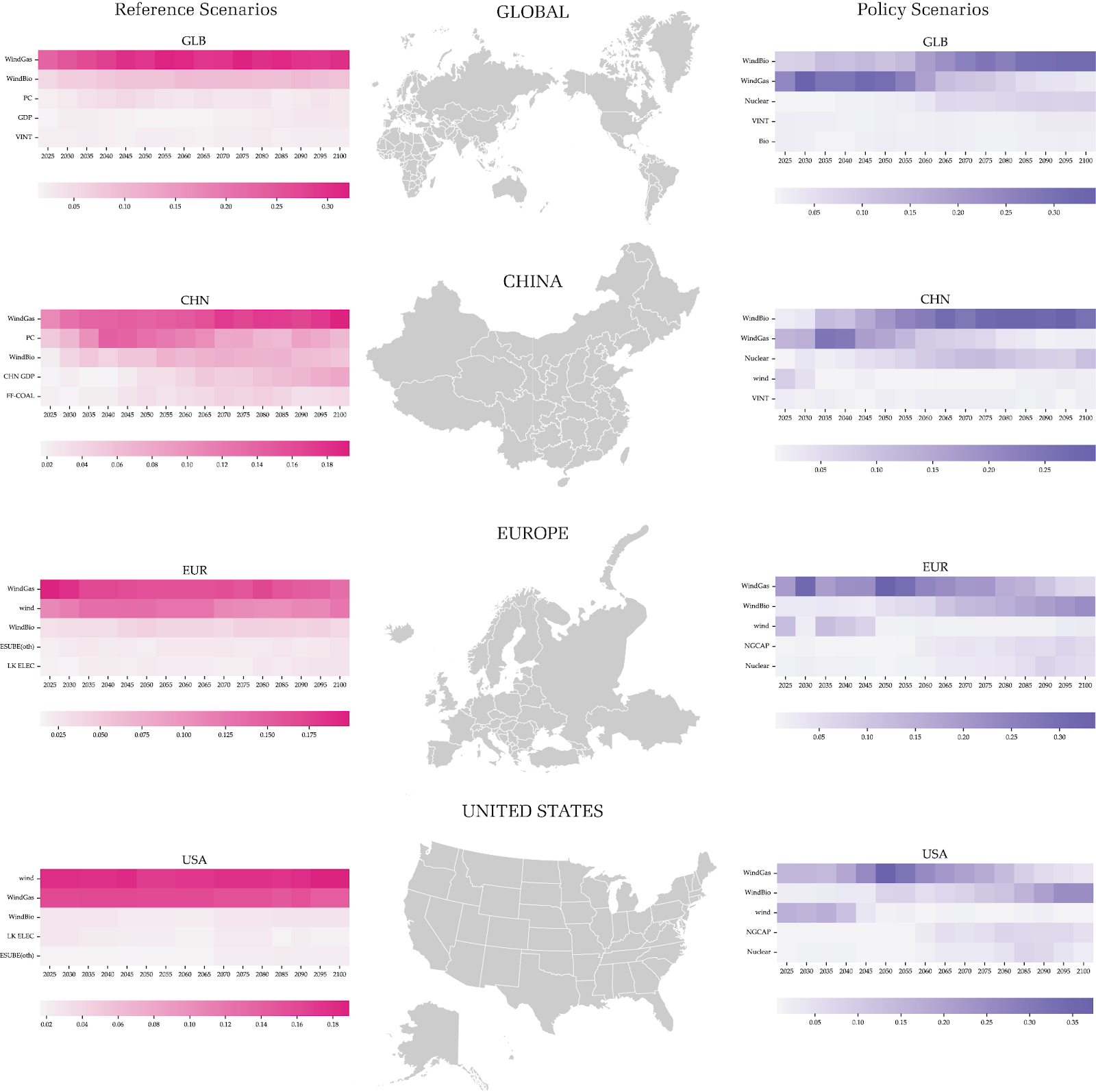 Wind+Gas
Wind+Bio
Coal
GDP
Vintaging
Wind+Bio
Wind+Gas
Nuclear
Vintaging
Bio
Time
Time
Comprehensive assessment of how key drivers vary by region, time and scenario
Wind+Bio
Wind+Gas
Nuclear
Wind
Vintaging
Wind+Gas
Coal
Wind+Bio
GDP
Coal Supply
Time
Time
Wind+Gas
Wind
Wind+Bio
Fuel Elas
L-K Elas
Wind+Gas
Wind+Bio
Wind
Gas CCS
Nuclear
Time
Time
Wind+Gas
Wind+Bio
Wind
Gas CCS
Nuclear
Wind
Wind+Gas
Wind+Bio
L-K Elas
Fuel Elas
Time
Time
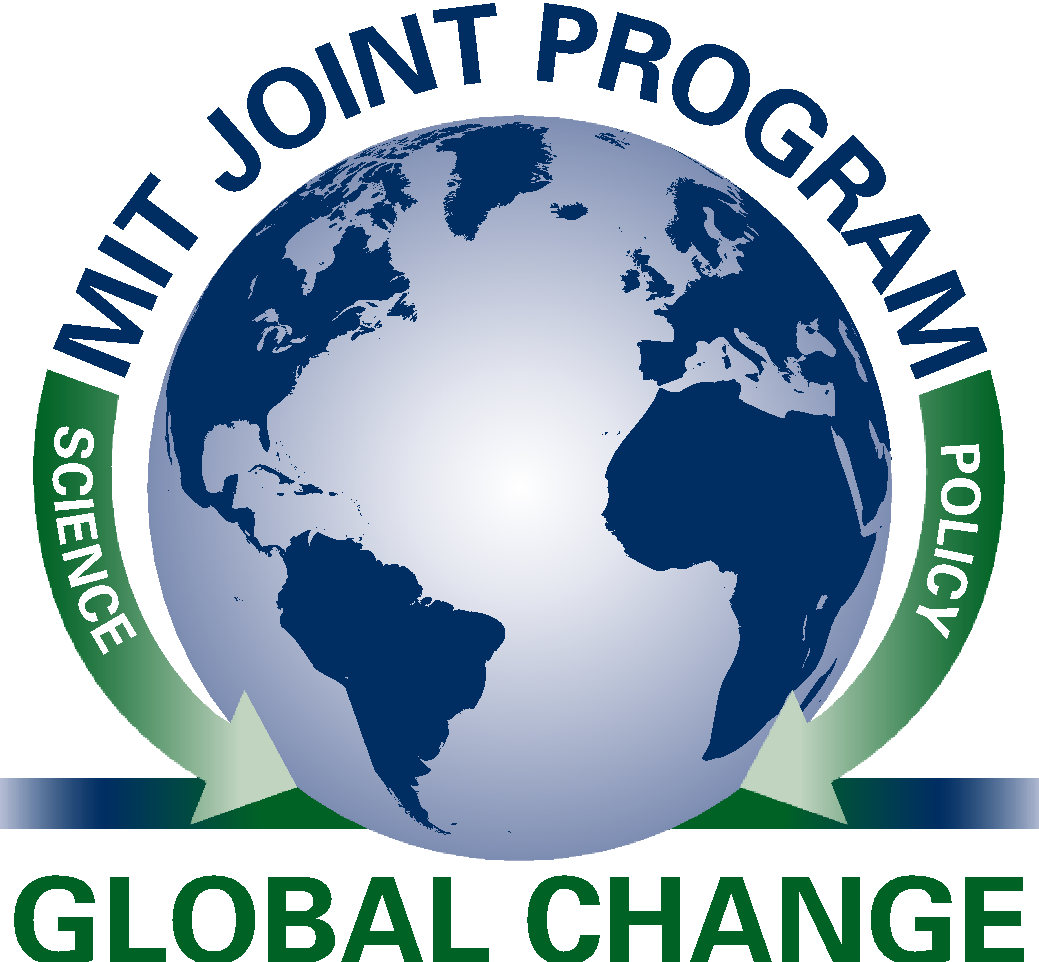 ‹#›
Application to Renewable Energy Penetration
Output-Output mapping: Identifies relationships and tradeoffs across outputs
Emissions Intensity of Energy
Global: 2C Scenario in 2100
Renew Elec
Bioenergyw/ CCS
Natural Forest Land
Crop
Land
GDP
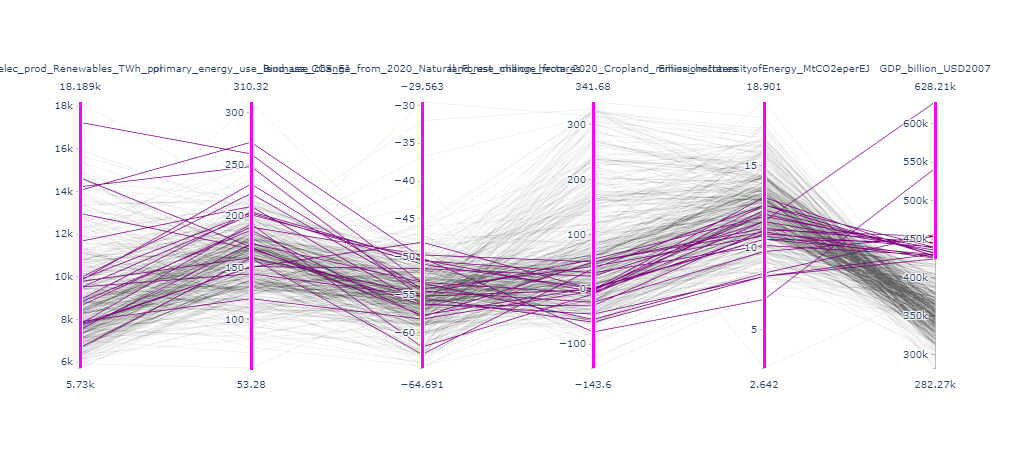 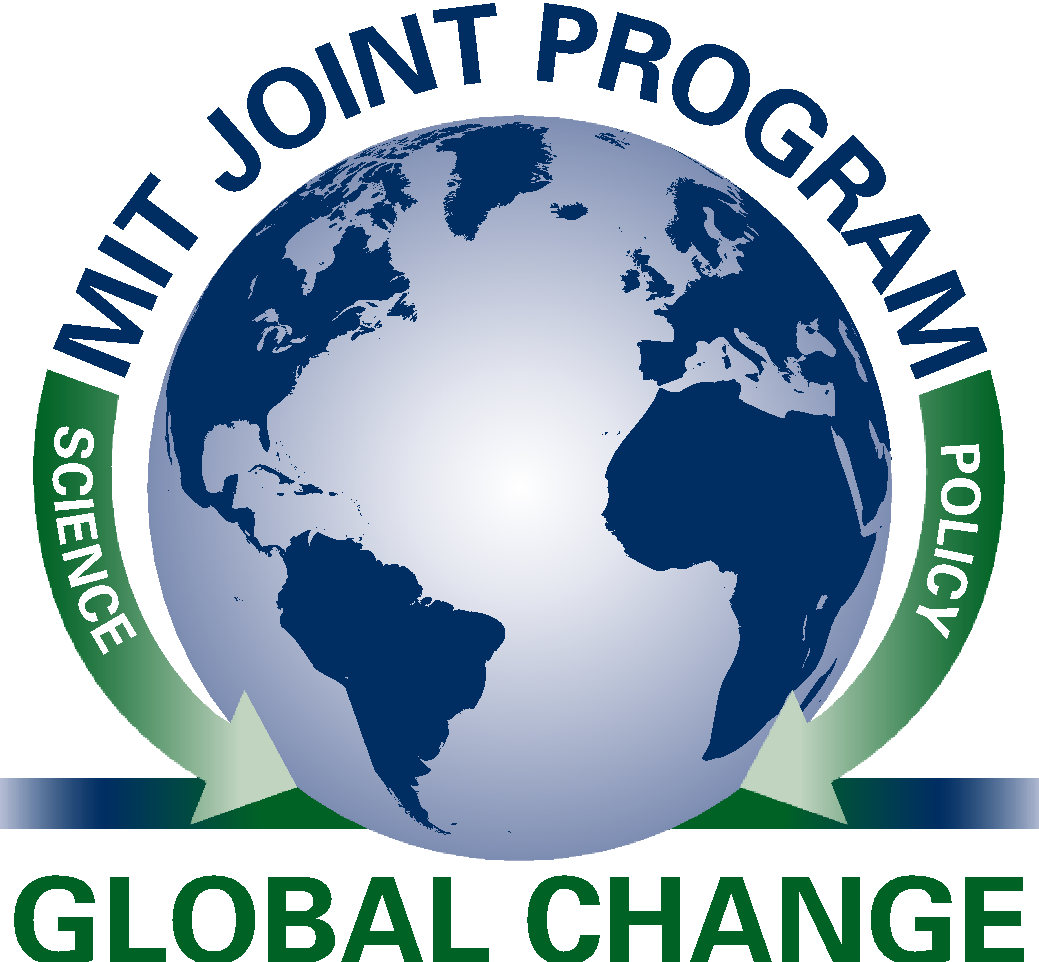 ‹#›
Application to Renewable Energy Penetration
Output-Output mapping: Identifies relationships and tradeoffs across outputs
Emissions Intensity of Energy
USA: 2C Scenario in 2100
Renew Elec
Bioenergyw/ CCS
Natural Forest Land
Crop
Land
GDP
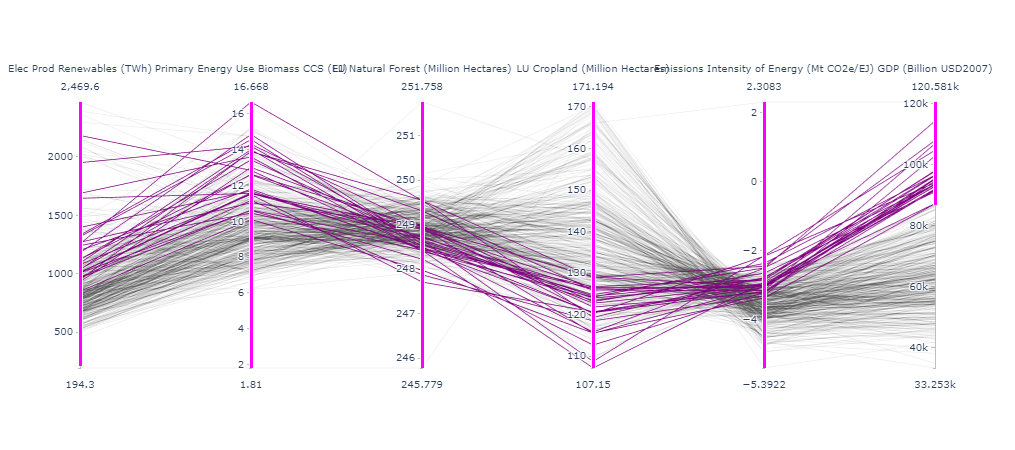 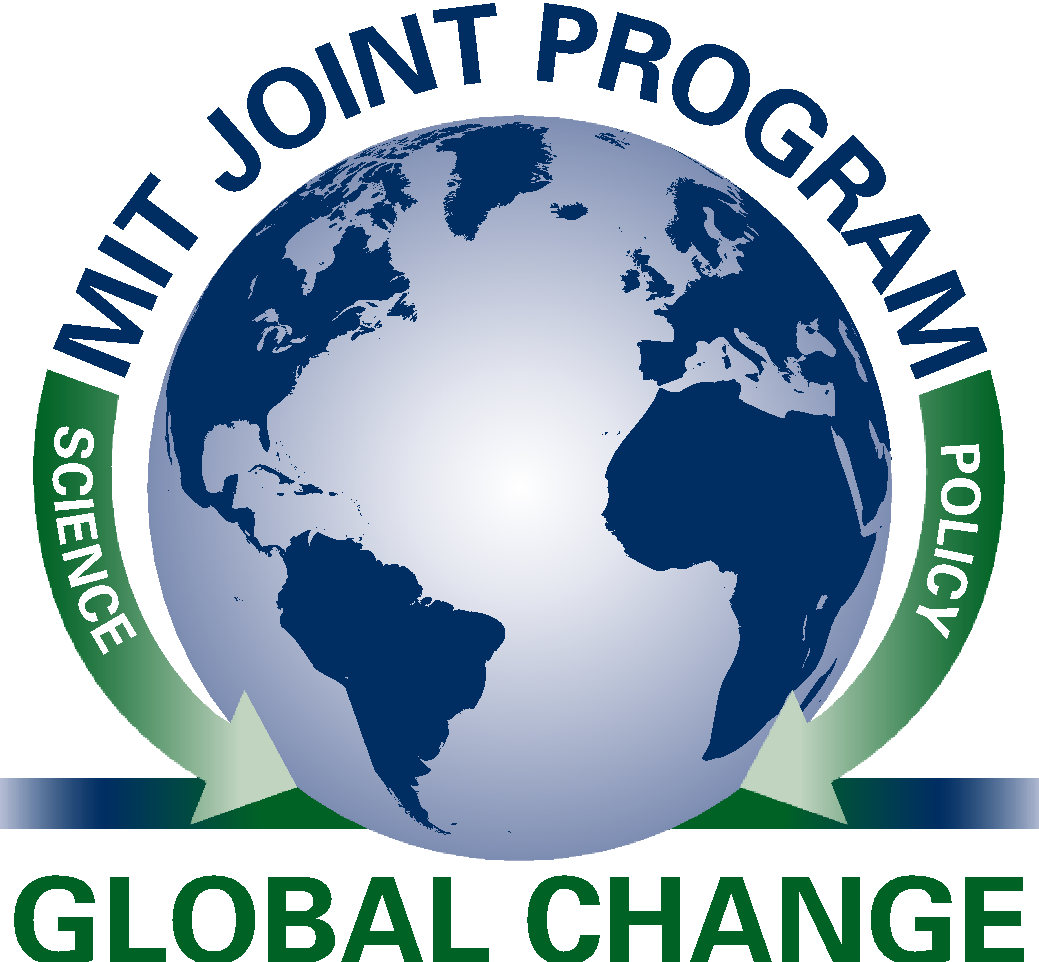 ‹#›
Connecting to the STRESS Platform
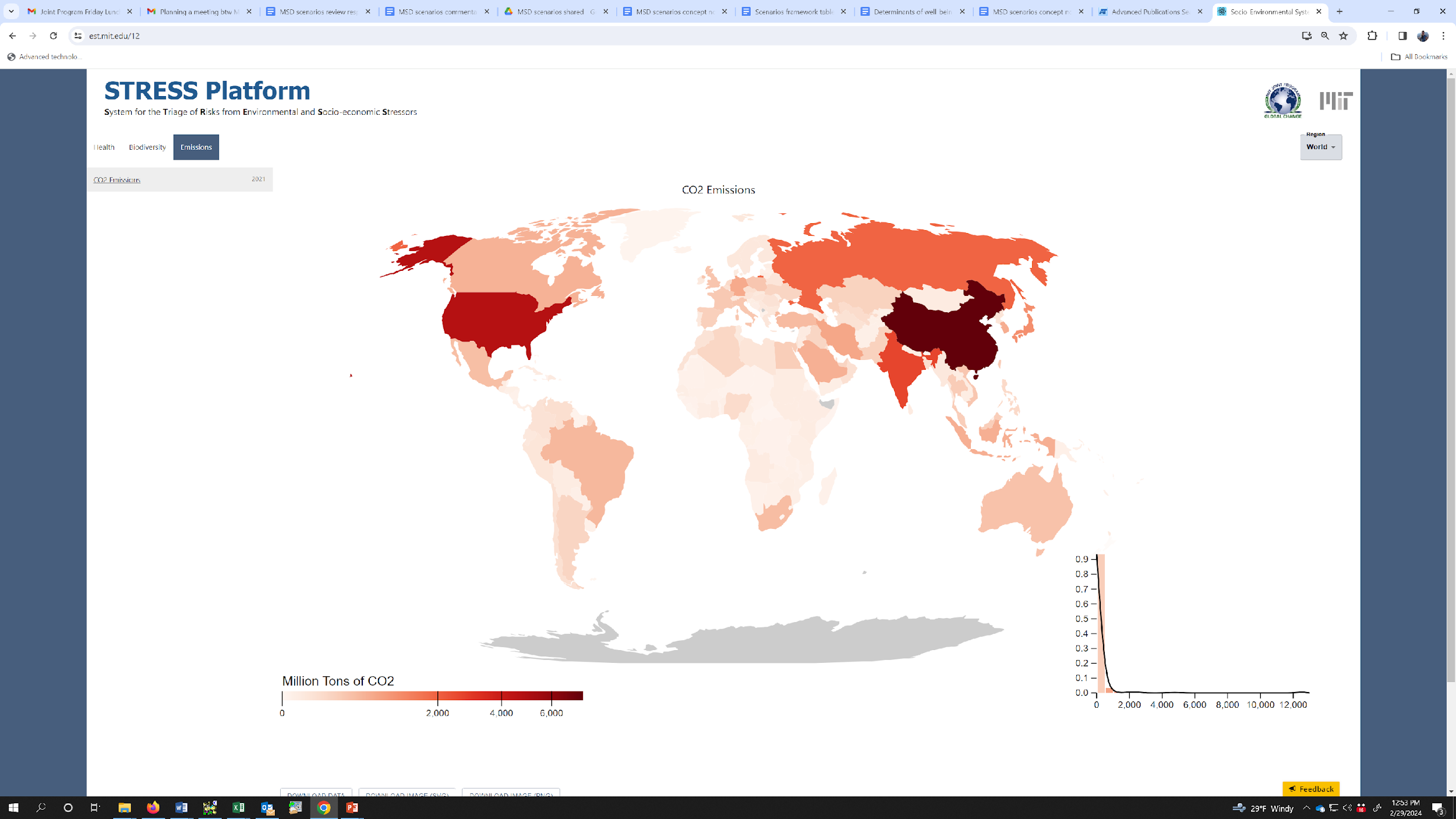 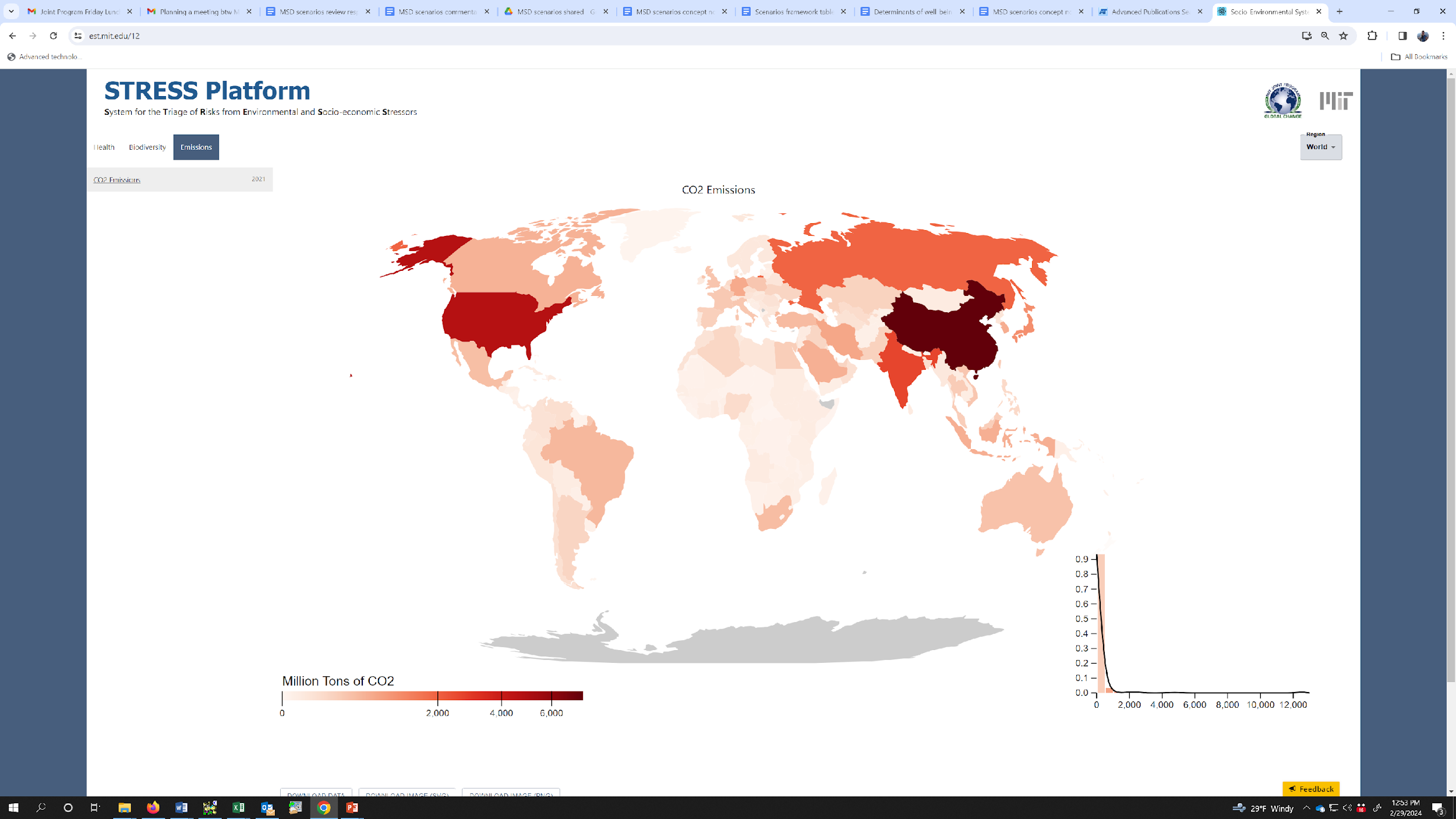 Scenariodiscovery.mit.edu
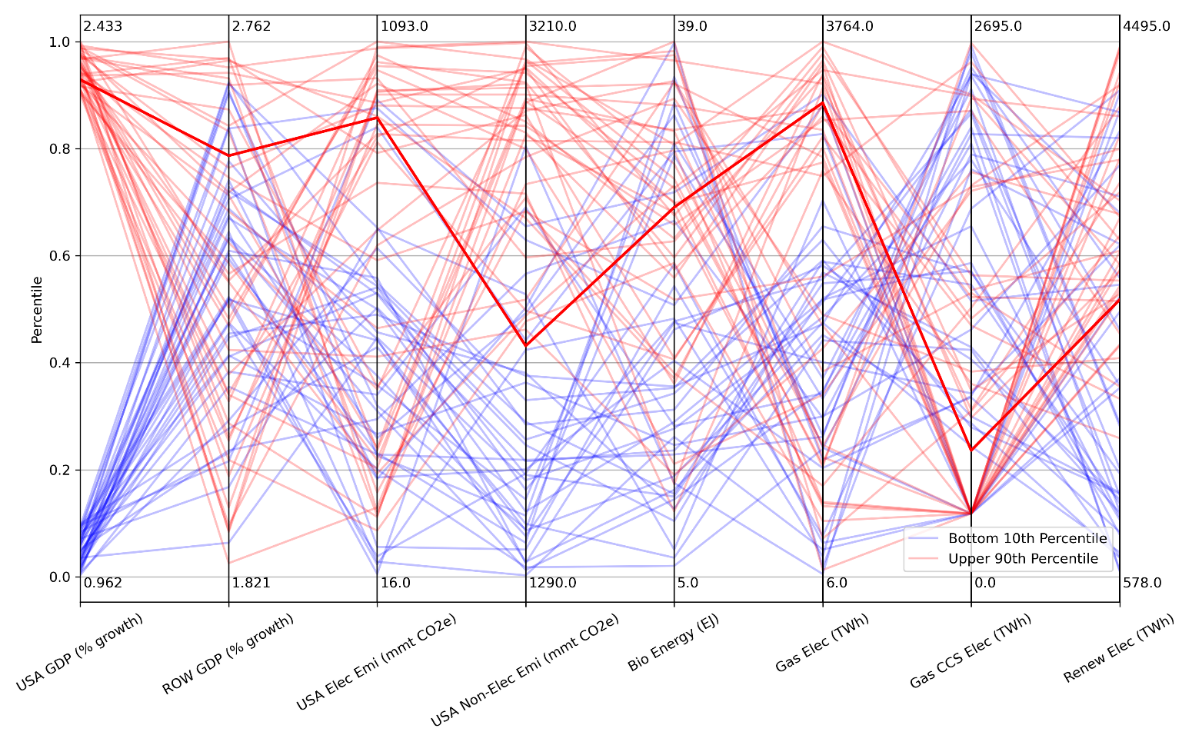 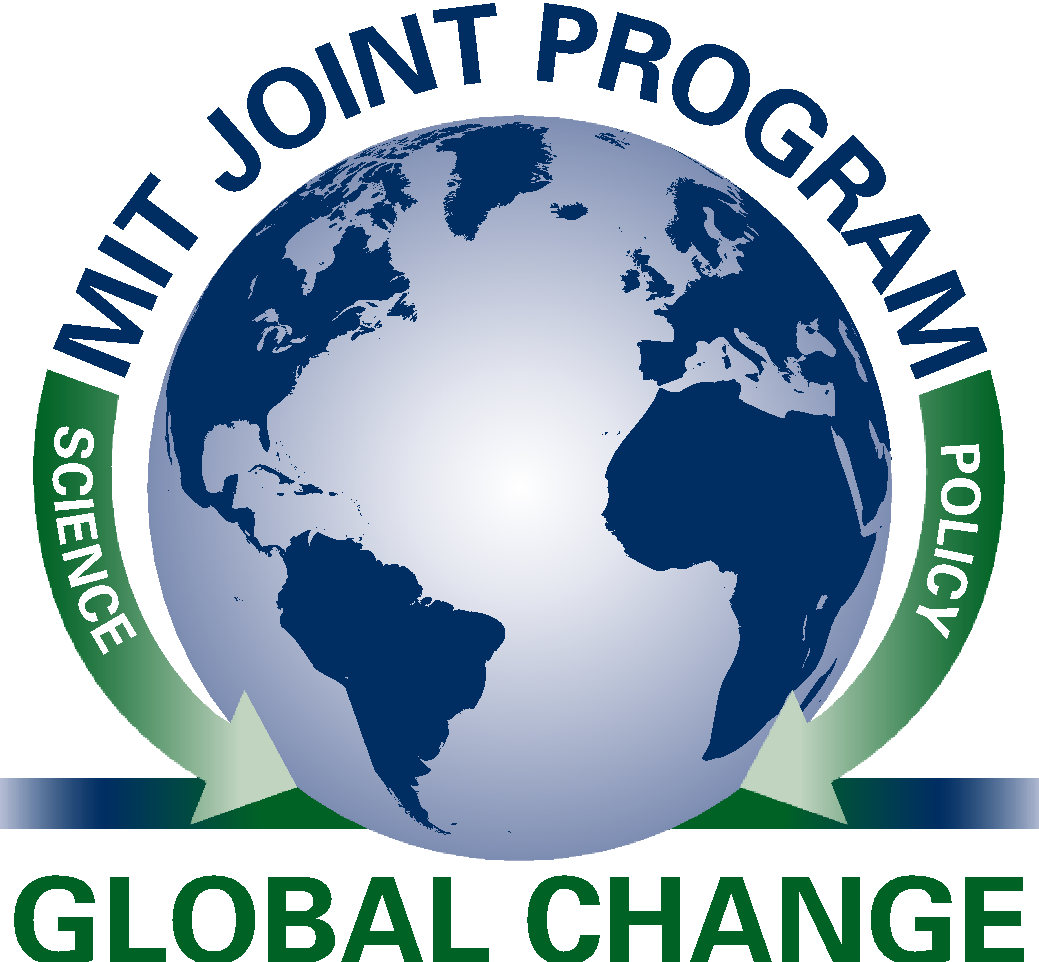 https://est.mit.edu/
‹#›
Benefits of Approach
Ability to explore full range of outcomes with associated likelihoods while also maintaining intact individual scenarios 
Explore if there are prevailing storylines behind outcomes of interest
Identify individual scenarios that are defined by specific combinations of outcomes to further explore… look at tradeoffs 
Develop smaller sets of scenarios that include a wide variety of possible futures and/or span a range of particular outcomes of interest… to use in finer scale models
Help avoid potential biases in perceptions of what “needs” to happen to achieve certain outcomes
Challenges
Dynamics and Metrics
Deep Uncertainties
Scale!
Model Connections & Feedbacks
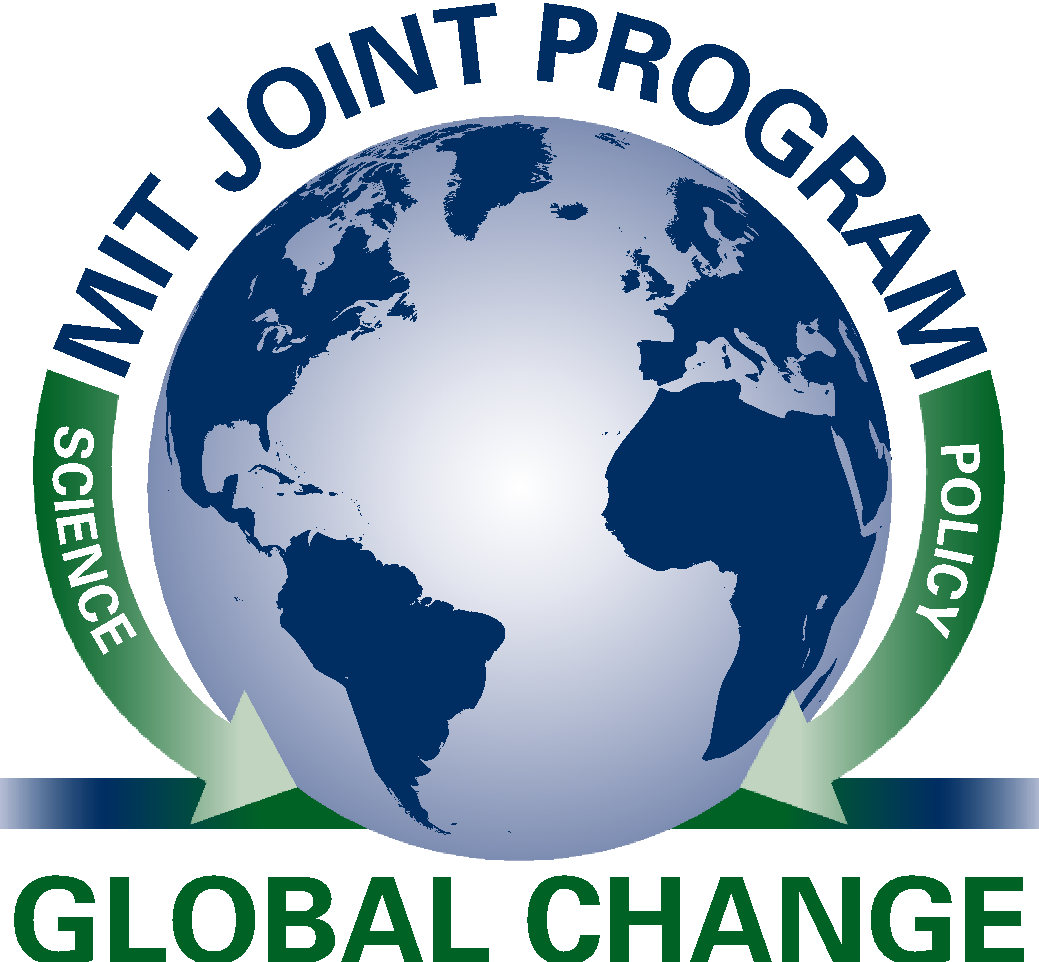 ‹#›
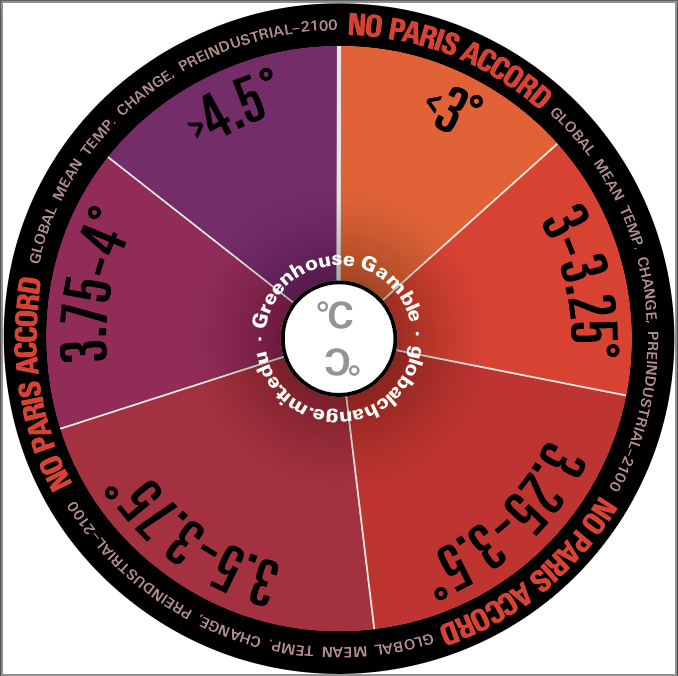 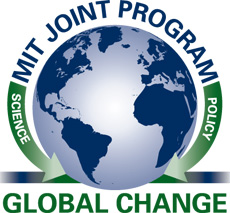 Thank you!
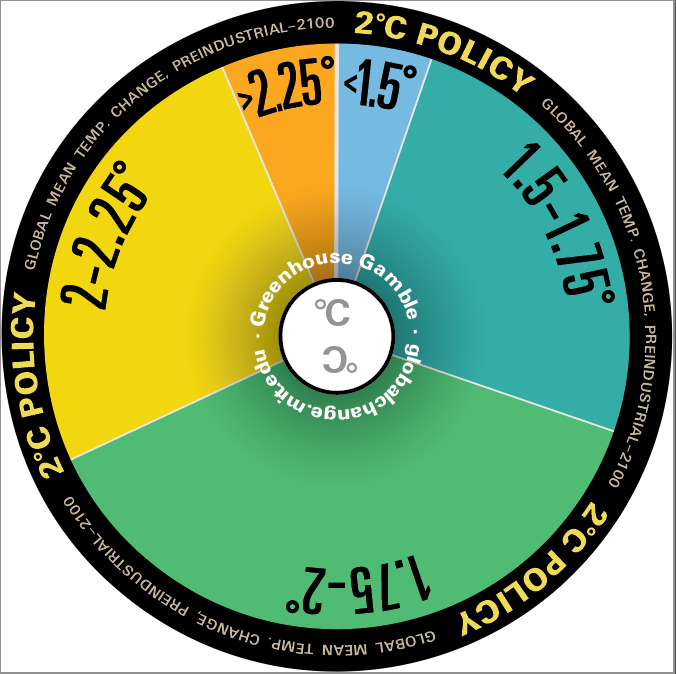 Jennifer Morris, MIT
holak@mit.edu
Uncertainty is unavoidable… but we can quantify where possible and make decisions accordingly